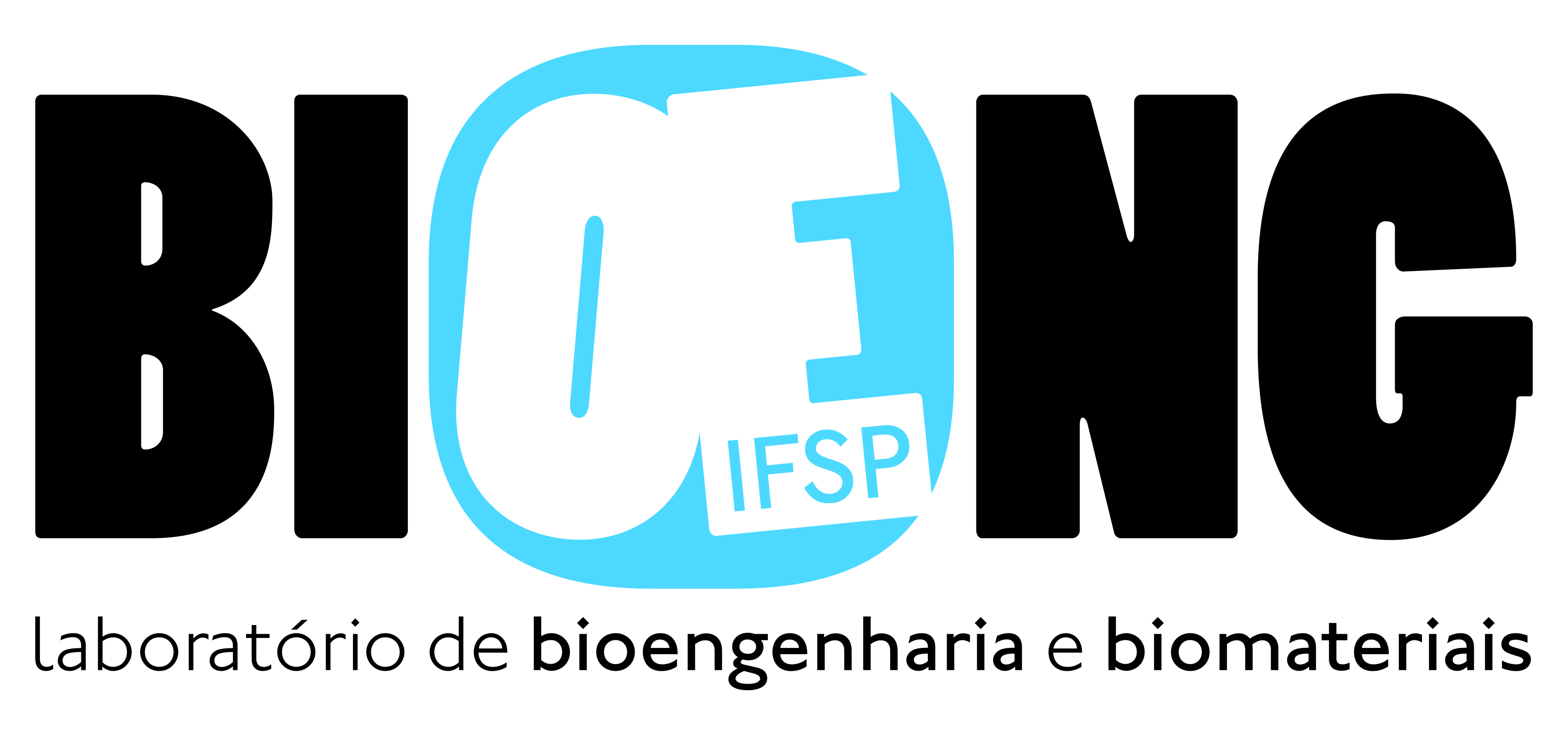 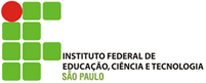 Artificial heart and mechanically assisted circulatory support: hemolysis and wear evaluation in ceramic pivot bearings.
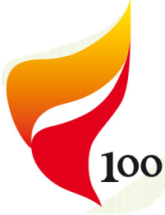 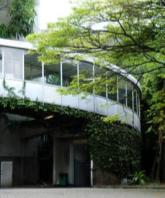 EDUARDO G. P. BOCK
IFSP – SAO PAULO, BRAZIL
sites.google.com/site/labbioeng/
Laboratory of Bioengineering and Biomaterials BIOENG
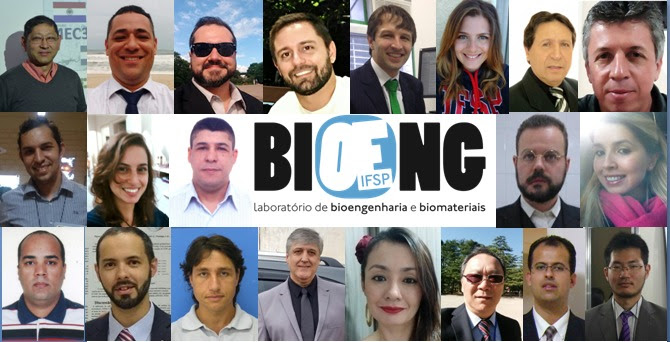 Research lines
Artificial Organs
Computational Simulation in Bioengineering
Biomaterials and applications in Bioengineering
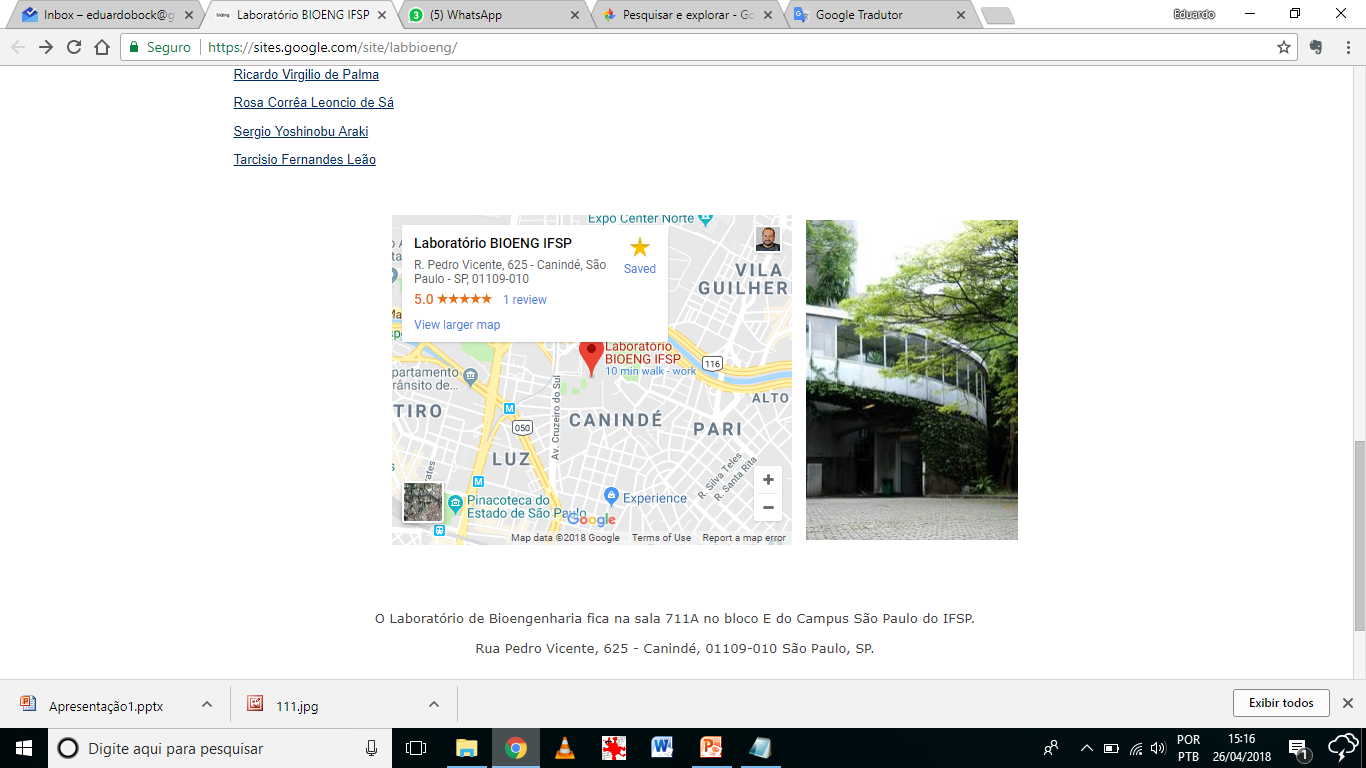 Artificial Heart and VADs
Introduction 
ICBP mechanical support
INTERMACS and control
CFD and hemolysis
Surgical research
Biomaterials
Vibration and Friction
Left ventricle assist devices LVAD
We need 
partners!
...engenharia inspirada na vida
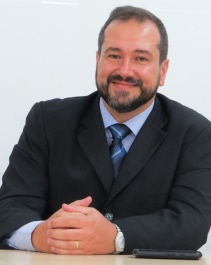 Eduardo Bock
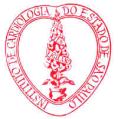 Bachelor Mechanical Engineering, 2003.
IDPC and ATAH project 
Ph.D. Mech. Eng. Unicamp, 2011 [1]
BCM, Houston, Yukihiko Nosé, 2006
Grants: IFSP PRP, 2012-13; CAPES 
PGPTA (R$470k), 2014-17; CNPQ, 
PRQ, 2015-18

[1] BOCK, E. Projeto, Construção e Testes de um Dispositivo de Assistência Ventricular: Bomba de Sangue Centrífuga Implantável, Doutorado em Engenharia Mecânica, FEM Unicamp, 2011.
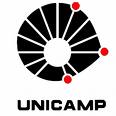 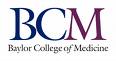 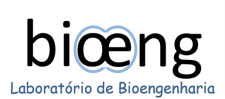 Introduction
AMS Guardian, Ischemia detector (ST-PQ shift, impedance trend) [2, 3]
Lab. Bioengineering and Biomaterials - IFSP
http://sites.google.com/site/labbioeng/





[2] HOPENFELD, B. et al. The Guardian: An Implantable System for Chronic Ambulatory Monitoring of Acute Myocardial Infraction. Journal of Electrocardiology, 42(6):481–486, 2009. 
[3] FISCHELL, T. et al. Initial Clinical Results Using Intracardiac Electrogram Monitoring to Detect and Alert Patients During Coronary Plaque Rupture and Ischemia. Journal of the American College of Cardiology, 56(14), 2010.
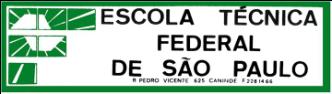 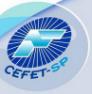 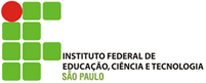 Beginning at Institute of Cardiology
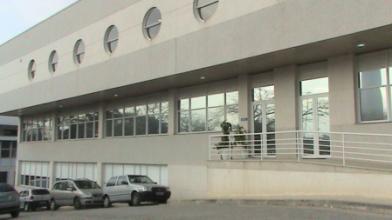 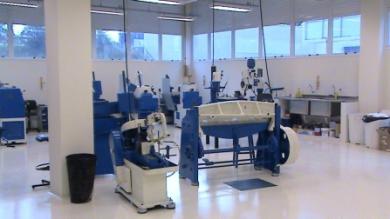 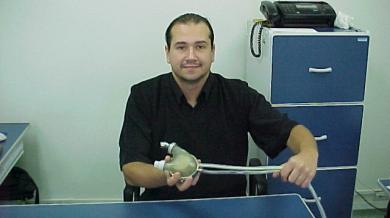 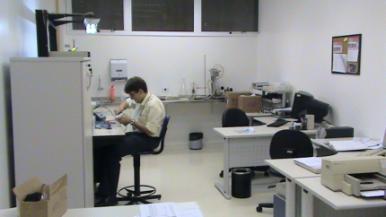 IDPC
Electromechanical Total Artificial Heart
Prof. Aron Andrade IPDC/BCM 1996 [4]
Ph.D. Advisor / Co-Advisor
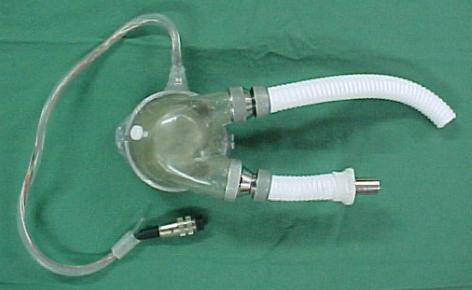 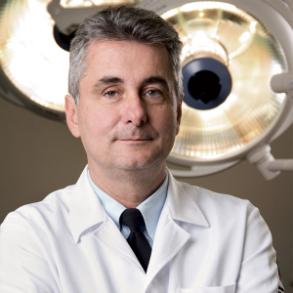 [4] HEMMINGS, S. et al. Improvement of the Control Mechanism of the Electromechanical Total Artificial Heart. Artificial Organs, 20(1):71, 1996.
ATAH - CAA
Artificial Heart, implantable, pulsatile
Electromechanical actuator, BLDC motor with pusher plates
Bovine pericardium valves [5]
Pumping unit in PU BioSpam
Tested in vivo (calves)
Ready for clinical study
[5] ANDRADE, A. et al. A Miniaturized Artificial Heart Working with the Natural Heart - The Auxiliary Total Artificial Heart (ATAH). Artificial Organs, 21(6):510, 1997.
Auxiliary Total Artificial Heart ATAH
Left Chamber
Diaphragm
Magnet
Pusher plate
Magnet
Plate
Screw
Screw
Axis
Sensor
Sensor
Sensor
Stator
Magnet
Stator
Rotor
Rotor
Pusher plate
Right cap
Right chamber
LVAD Left Ventricle Assist Device
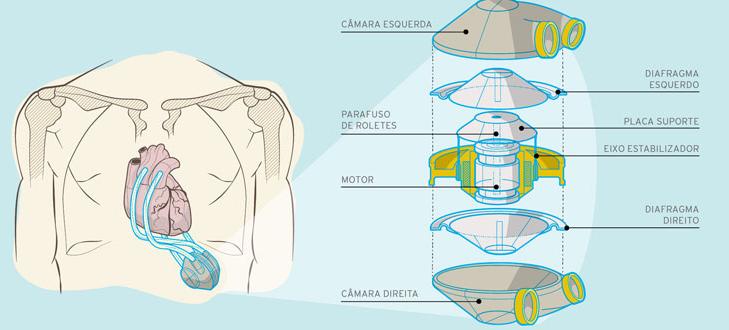 LVAD Left Ventricle Assist Device
First
Second
Third
LVAD Left Ventricle Assist Device
Motor and windings, Hall sensors, passive fulfillment
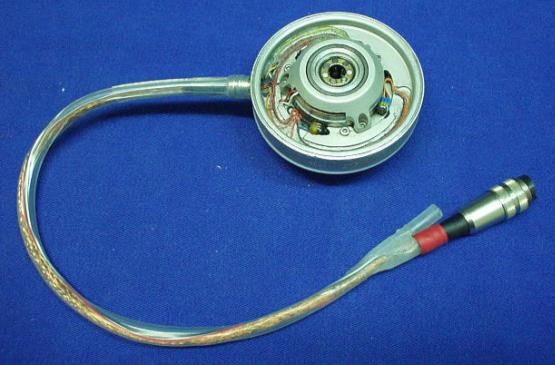 LVAD Left Ventricle Assist Device
Pusher plate and PU diaphragm
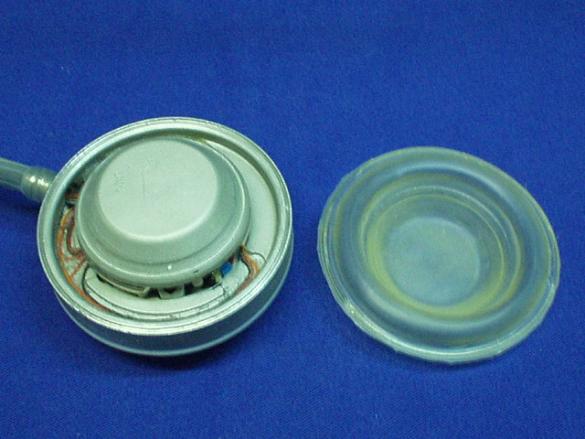 LVAD Left Ventricle Assist Device
Cardiac Valves placement and PTFE cannulae connection
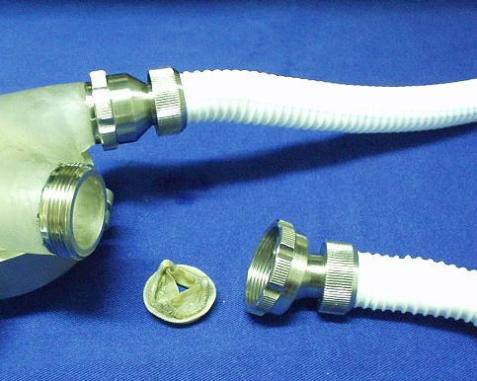 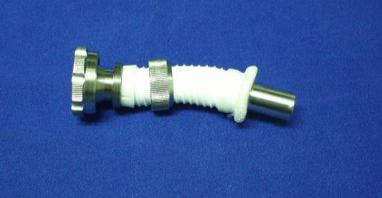 LVAD Left Ventricle Assist Device
First prototypes of Controller and external battery
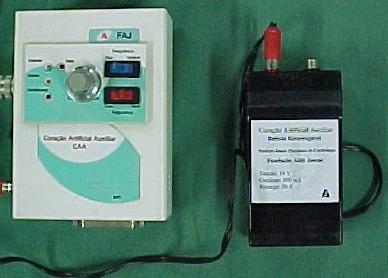 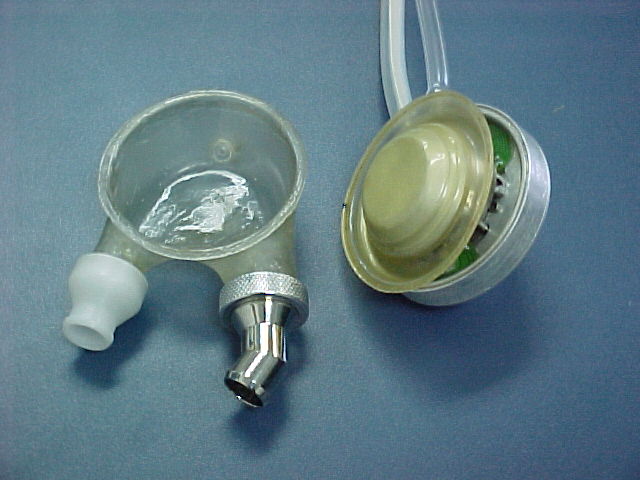 Brushless DC Motor
Chamber
Biological 
valves
PU diaphragm
LVAD Left Ventricle Assist Device
In vivo tests with ATAH as LVAD
27 calves 100 kg ± 20 kg
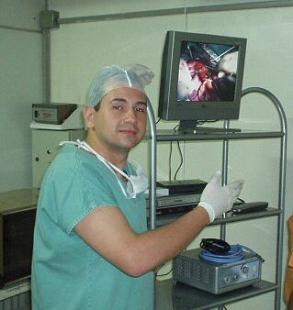 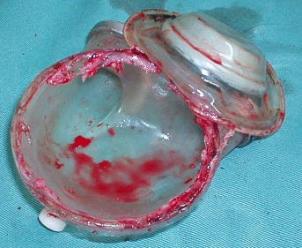 SCENARIO
Lean structure leads to some mistakes
Teams: Surgical, Clinicians, Veterinary, Engineering and Scientists
Many experiments wasted
Research started in 1996 (clinical evaluation)
In Brazil, there is research but it doesn’t reach the market (devices are imported!)
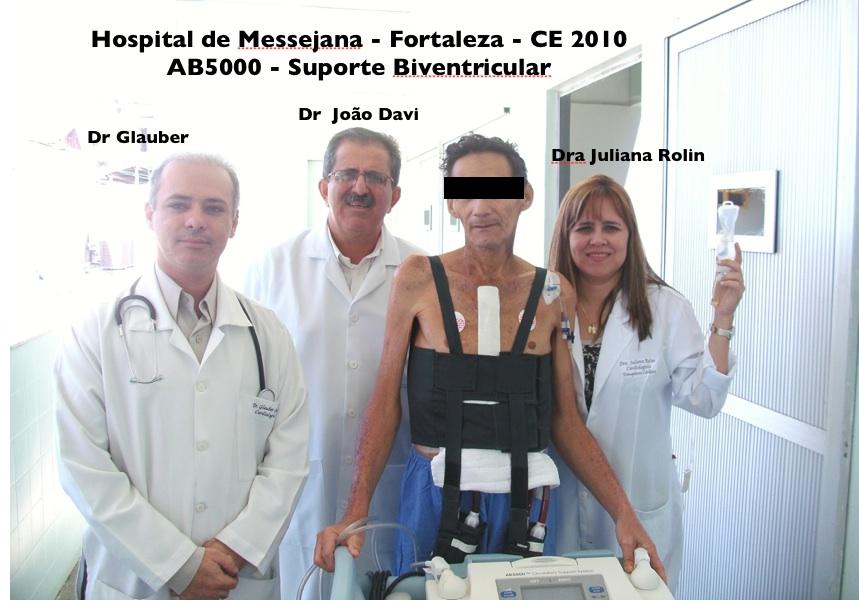 Brazilian Devices in 00’s
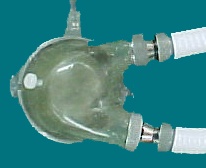 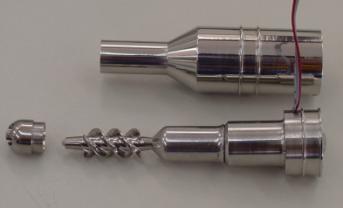 1st Generation
CAA - IDPC
Braile
2 nd Generation
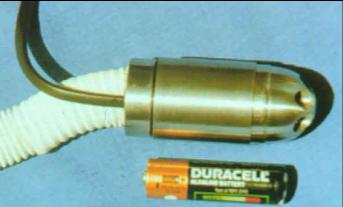 INCOR
INCOR Curitiba
LVAD - INCOR
Pulsatile, pneumatic driven, paracorporeous [6]
[6] Oshiro,  M. et al. Design, manufacturing, and testing of a paracorporeal pulsatile ventricular assist device: São Paulo Heart Institute VAD. Artificial Organs, 19(3):274-9, 1995.
LVAD - INCOR
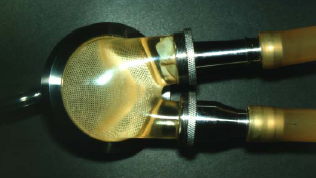 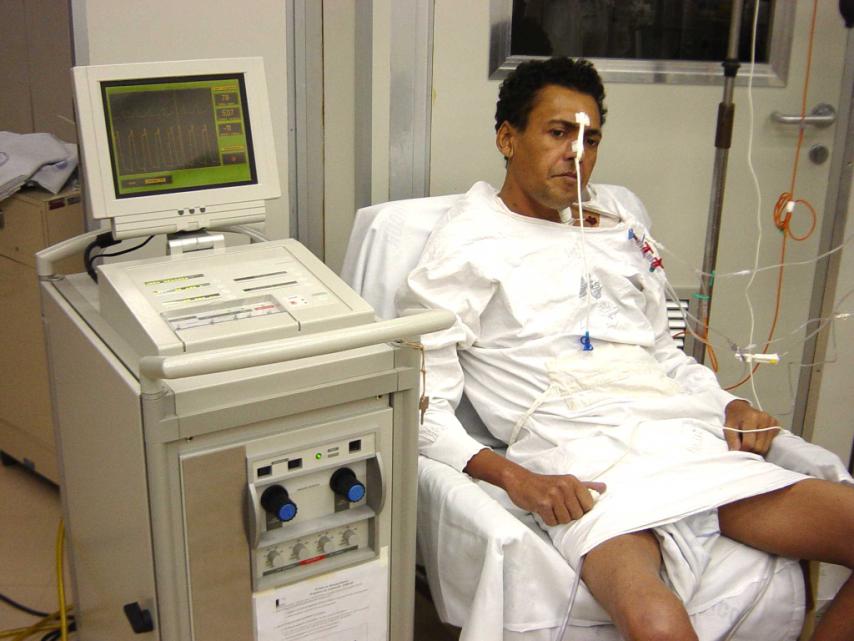 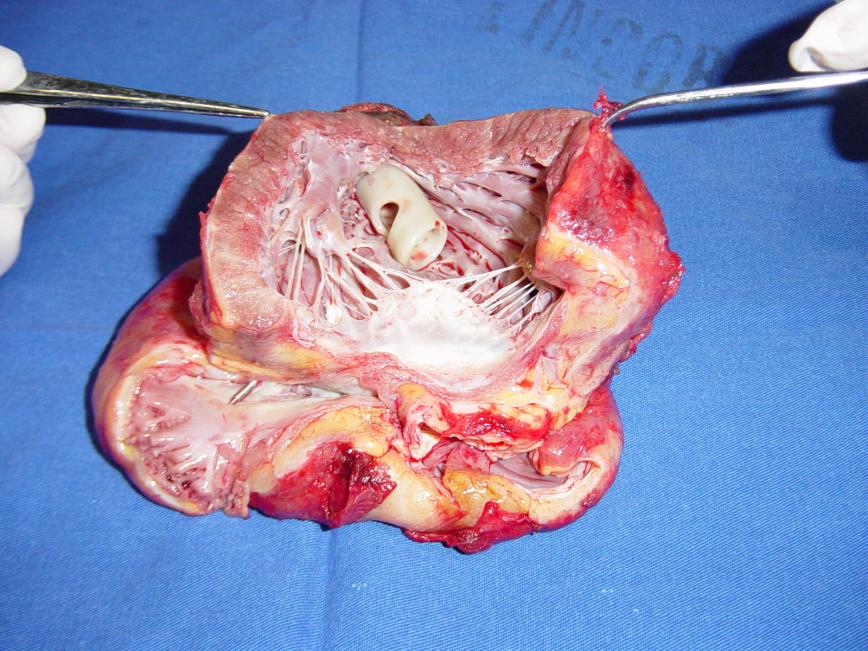 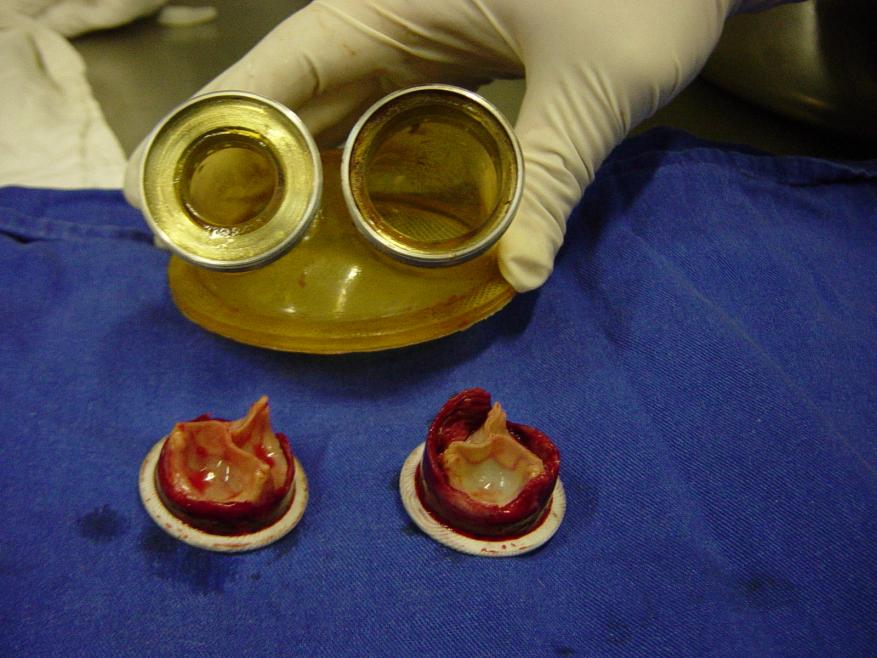 Clinical Experience
Pre Assistance
7 days after assistance
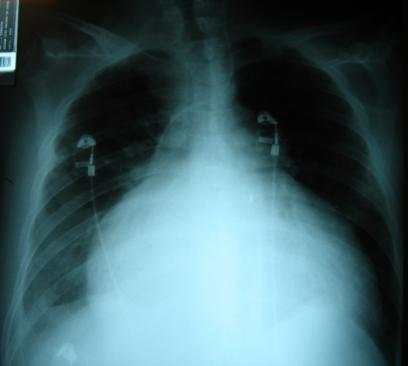 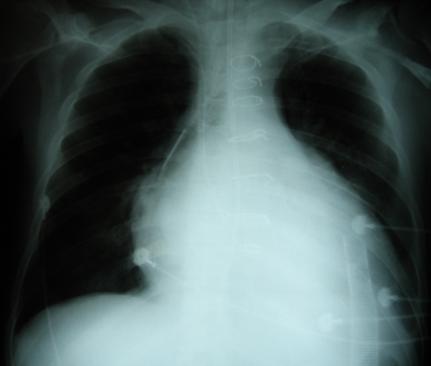 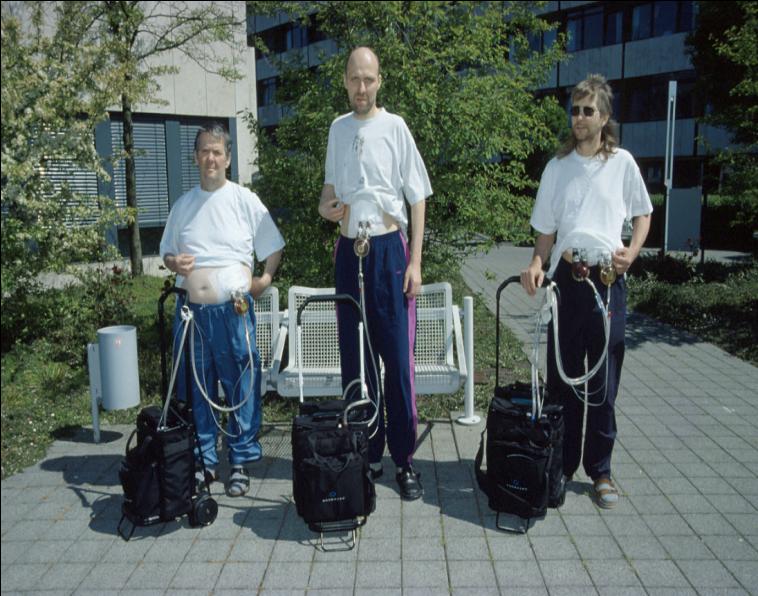 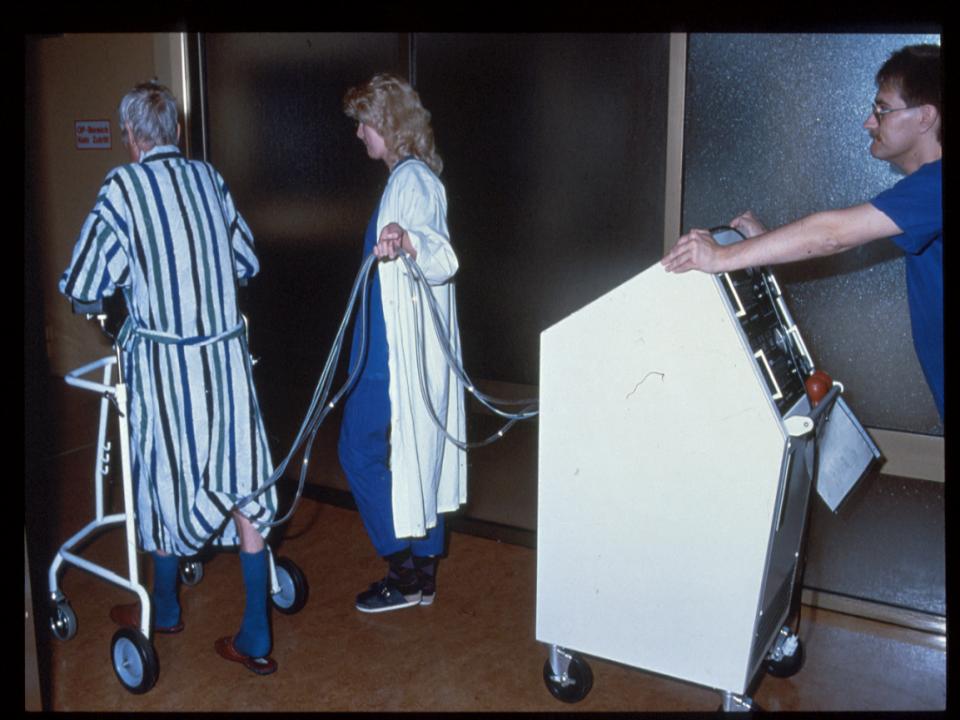 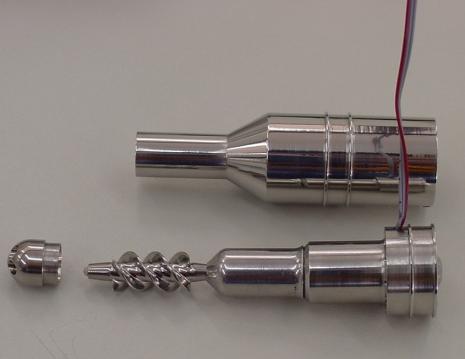 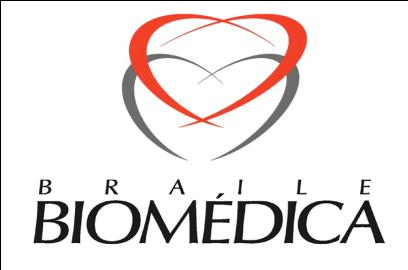 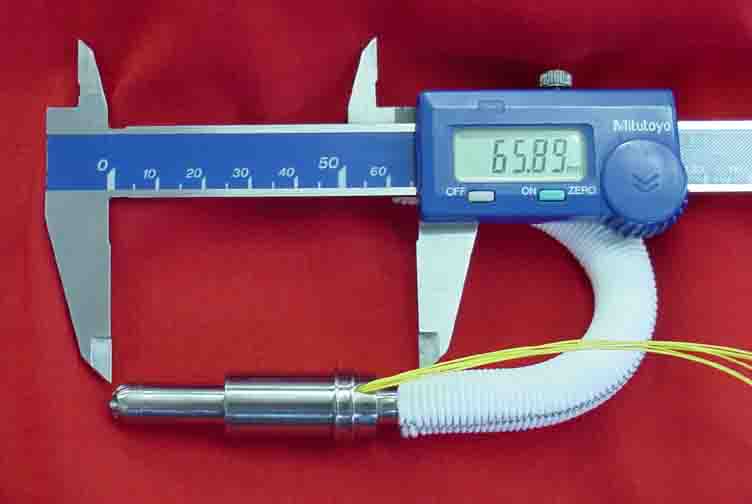 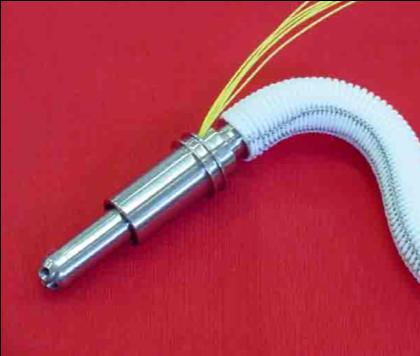 K-PUMP
Stainless steel, INCOR Curitiba [7]
Jarvik 2000
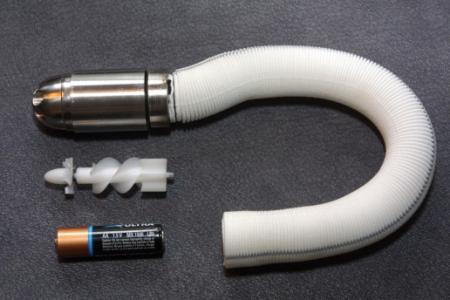 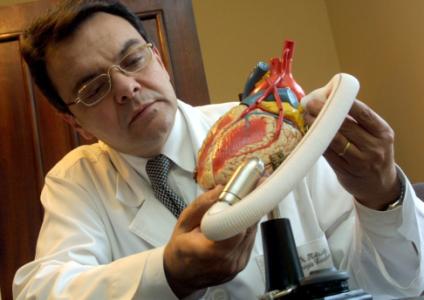 [7] KUBRUSLY, L. et al. Dispositivo de assistência circulatória mecânica intraventricular de fluxo axial: estudo in vitro. Revista Brasileira de Cirurgia Cardiovascular, 15(2): 169-72 , 2000.
BAYLOR COLLEGE OF MEDICINE
New VAD project started in 2006 (ICBP)
“Mr Artificial Organs” pioneer Yukihiko Nosé
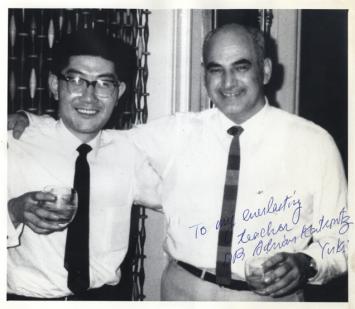 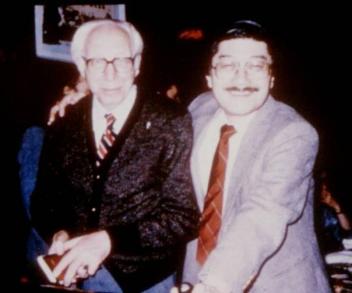 A. Kantrowitz 		W. Kolff
Unlimited Curiosity, Unlimited Enthusiasm, Unlimited Optimism, and  Unlimited Friendship.
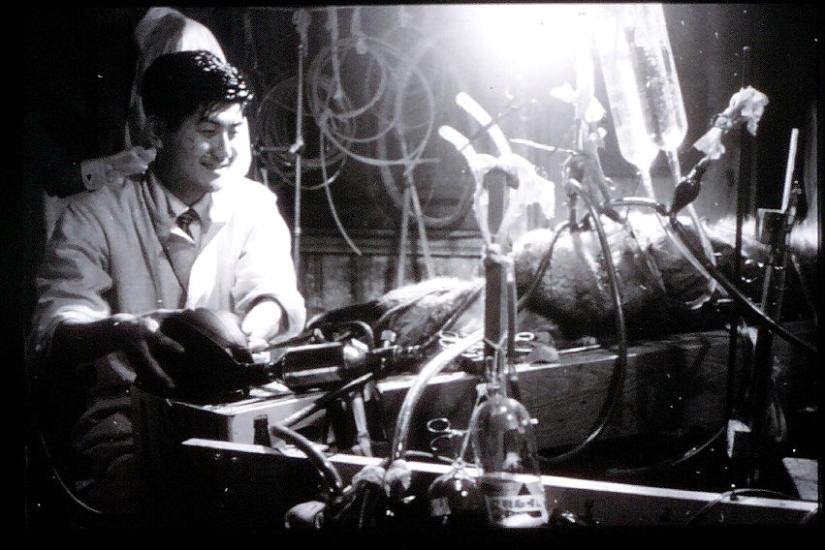 BAYLOR COLLEGE OF MEDICINE
Founded several societies, wrote more than 1200 papers, 100 book chapters and around 20 books [8].
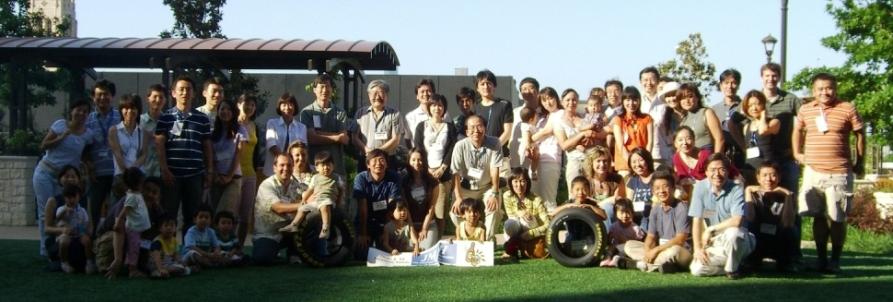 [8] MALCHESKY, P. e MOTOMURA, T. Yukihiko Nosé: Mr Artificial Organs. Therapeutic Apheresis and Dialysis, 16(1):1–10, 2012.
PREVIOUS IDEAS
Already had 2 axial pumps but no Implantable Centrifugal
Centrifugal Blood Pump was only for ECC like Biopump and Spiral Pump (SP) [9].
Inlet angle, concentrically or not.
Fluid Dynamics to predict hemolysis
[9] ANDRADE, A. et al. Characteristics of a Blood Pump Combining the Centrifugal and Axial Pumping Principles: The Spiral Pump. Artificial Organs, 20(6):605-612, 1996.
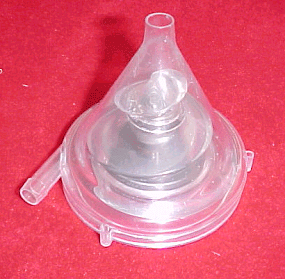 PREVIOUS IDEAS
SP conversion into ICBP [10].
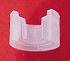 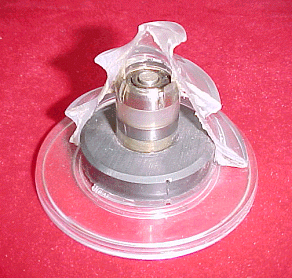 [10] BOCK, E. et al. A new concept of centrifugal blood pump using pivot bearing system: the conversion of the Spiral Pump inlet port. ABCM Symposium Series in Bioengineering, 1:I.09, 2005.
PREVIOUS IDEAS
Avoid impeller in axis, seal and leaking problems.
Ceramic Bearings and Titanium.
Reduced Size, in order to be implanted.
Applied as VAD no ECC.
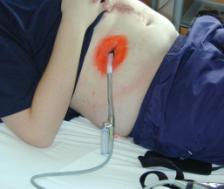 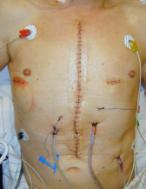 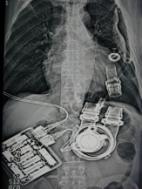 IMPLANTABLE CENTRIFUGAL BLOOD PUMP (ICBP)
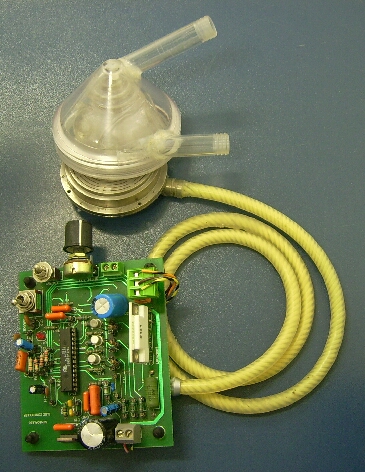 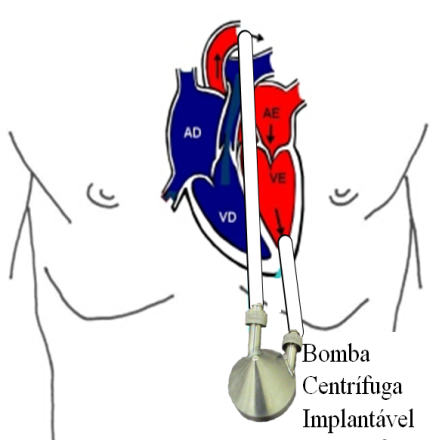 PI 0706163-3
ICBP
ICBP
Mixed flow pump (centrifugal + axial)
Maintained cone in spiral shape and centrifugal vanes
Tribology Al2O3 + PEUAMM (attenuate vibration)
First prototype was paid by YN
Hemolysis test with my own blood [11]
[11] BOCK, E. et al. New Centrifugal Blood Pump With Dual Impeller and Double Pivot Bearing System: Wear Evaluation in Bearing System, Performance Tests, and Preliminary Hemolysis Tests. Artificial Organs, 32(4):329–333, 2008.
ICBP
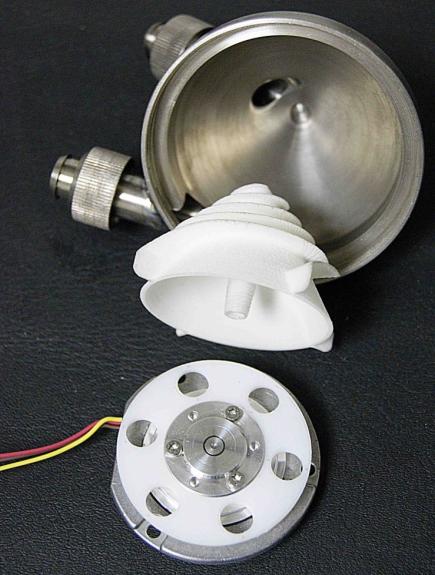 Cone made of Ti
Rotor
Magnetic Coupling
Motor
ICBP
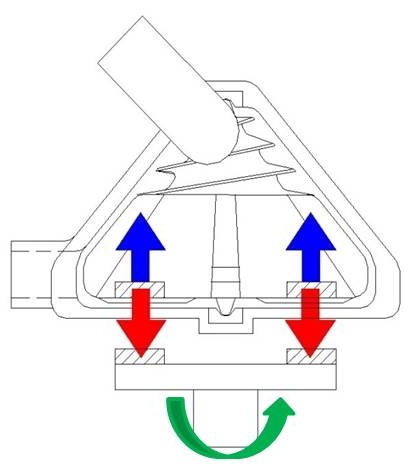 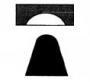 Top pivot
ICBP
Original design
Lower pivot
Magnetic
Coupling
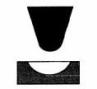 speed
Mixed flow pump:
Centrifugal and axial principles
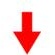 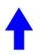 Hydraulic
Levitation
Magnetic attraction
ICBP
Design characteristics
Originality [12].
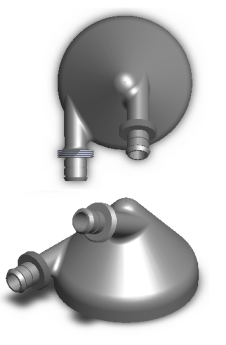 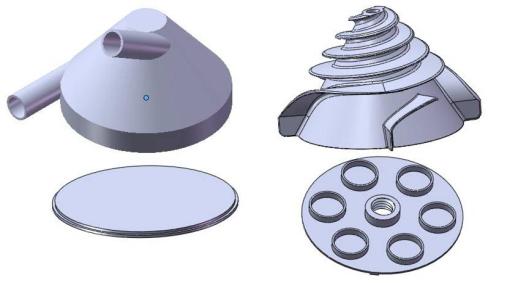 [12] BOCK, E. Equipamento implantável de suporte temporário à vida de pacientes em espera para o transplante cardíaco. INPI, PI-0706163, 2009.
Machined Prototypes
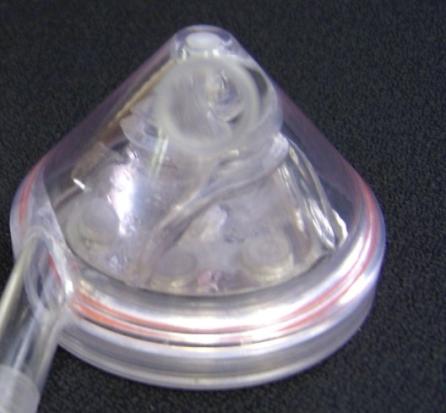 2
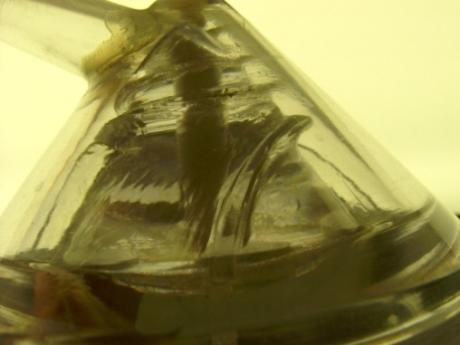 1
Machined Prototypes
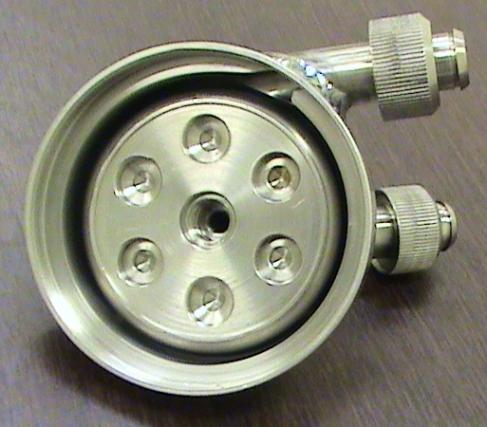 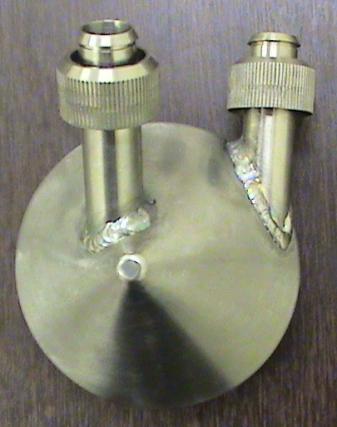 3
Others in Brazil
Bruno Utiyama IDPC – Adib Jatene [13]
Pai Chi Nan EPUSP – H. A. Einstein [14]
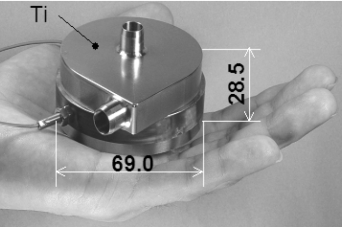 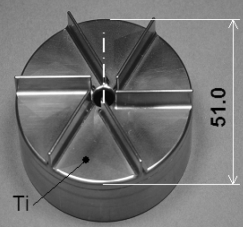 [13] SILVA, B. et al. In Vitro Assessment of the Apico Aortic Blood Pump: Anatomical Positioning, Hydrodynamic Performance, Hemolysis Studies, and Analysis in a Hybrid Cardiovascular Simulator. Artificial Organs, 37:950-953, 2013.
[14] NAN, P. et al. Development of a Compact Maglev Centrifugal Blood Pump Enclosed in a Titanium Housing.  Journal of Advanced Mechanical Design, Systems and Manufacturing, 2(3):343-355, 2008.
Jatene
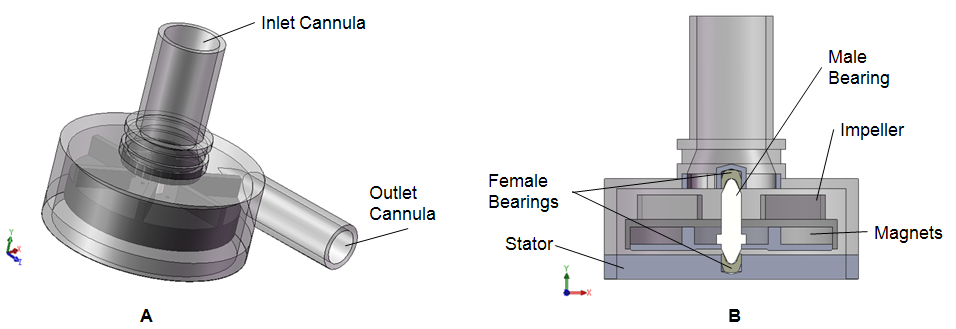 Jatene
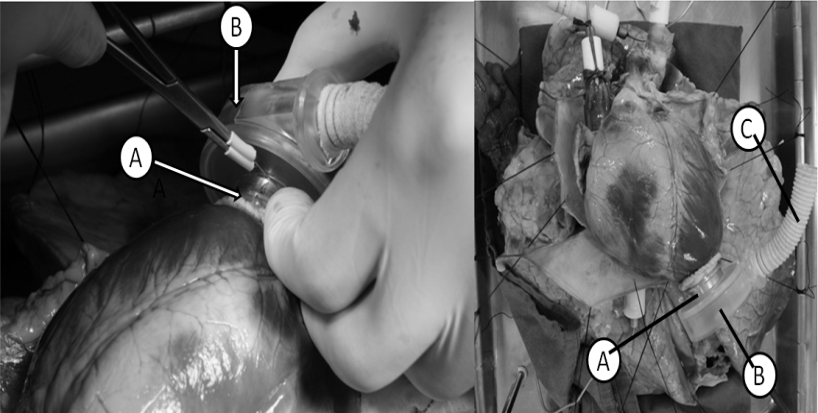 Research at Labbioeng
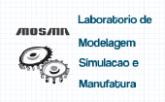 Tarcísio, Breno, J. Ricardo Control
Marcelo, Miriam ANN/EKG 
Guilherme, Luciano, Mariana CFD
Rosa, Mizael, Michele BIOMATERIALS
Joaquim, Ricardo, Bruno MACHINING
Rogério ACTUATOR
Aumir, Antonio, Araki, Dryelle WEAR/FRICTION
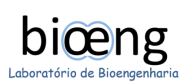 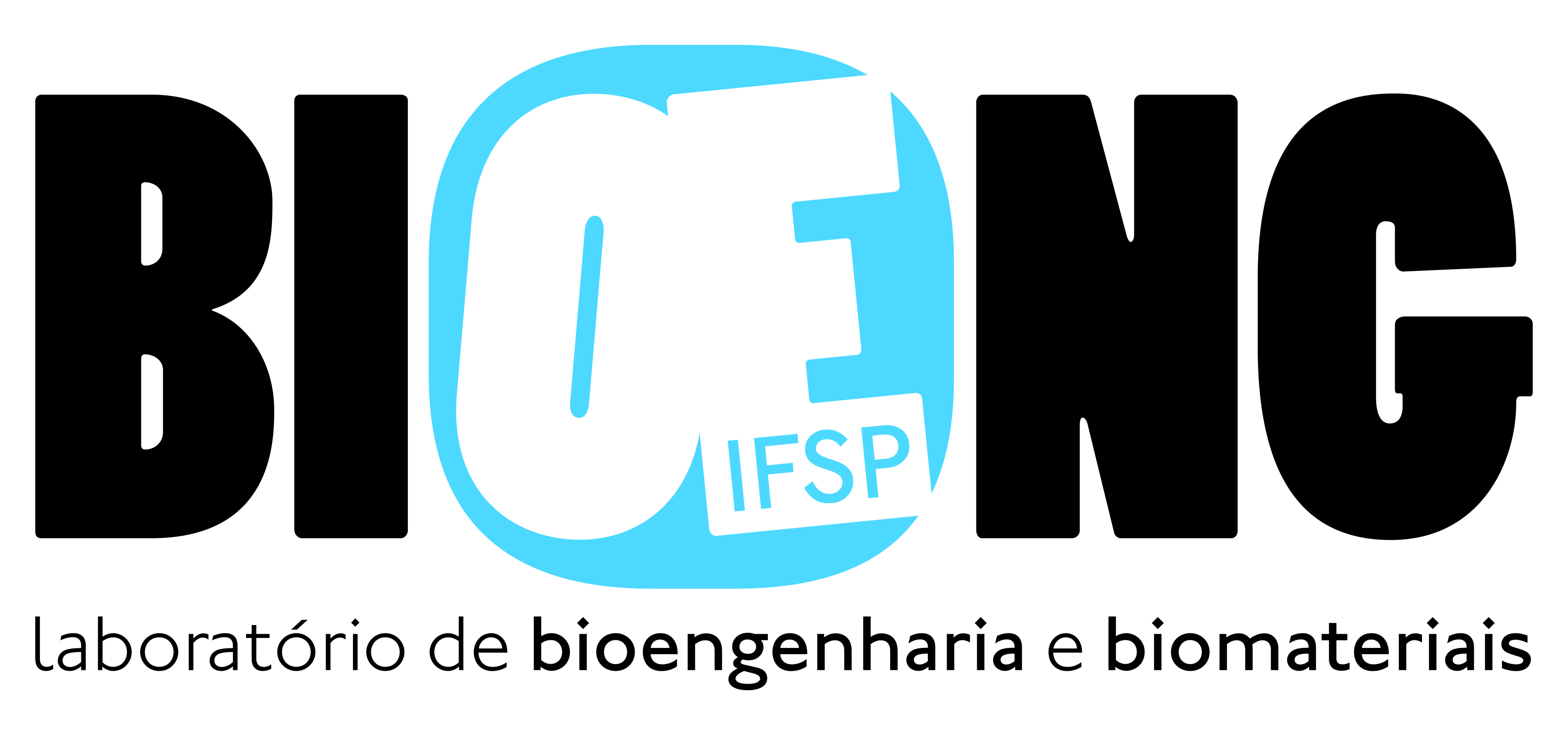 http://sites.google.com/site/labbioeng/
CONTROL
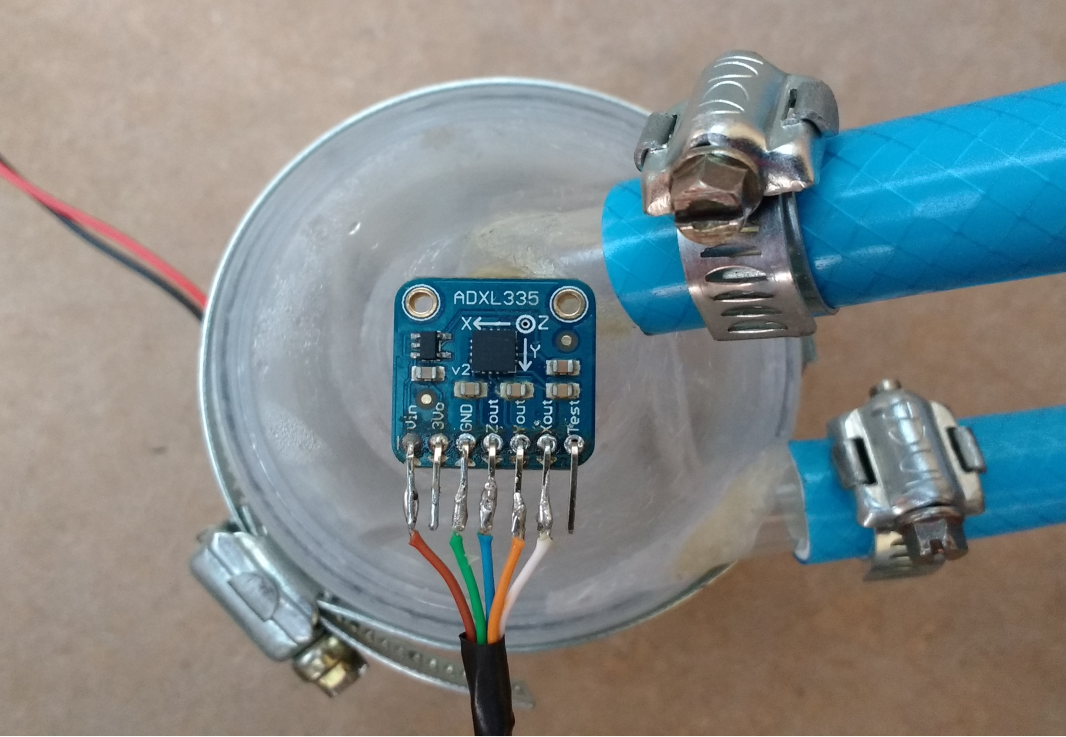 BLDC Motors 
Simulator 
Customization
Flexibility of operation
Local Control and supervisory [15]
ANN
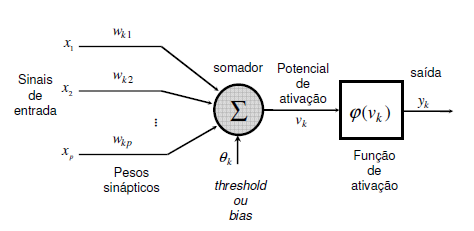 [15] CAVALHEIRO, A. et al. Design of Supervisory Control System for Ventricular Assist Device. Advances Information Communication Technology, 375-382, 2011.
BRUSHLESS MOTOR
BLDC direct current and 3 phases
Reliable and high durability 
Windings are induced commuting phases by electronic drive
Modeling the system dynamics behavior [16]
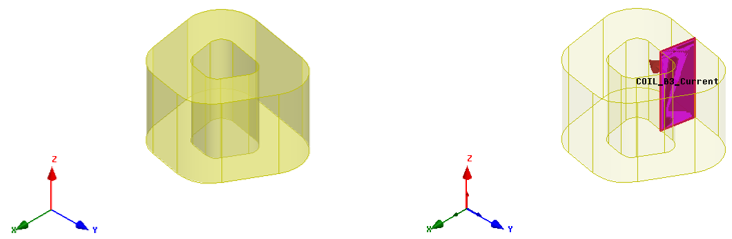 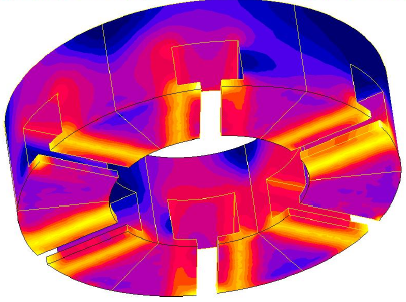 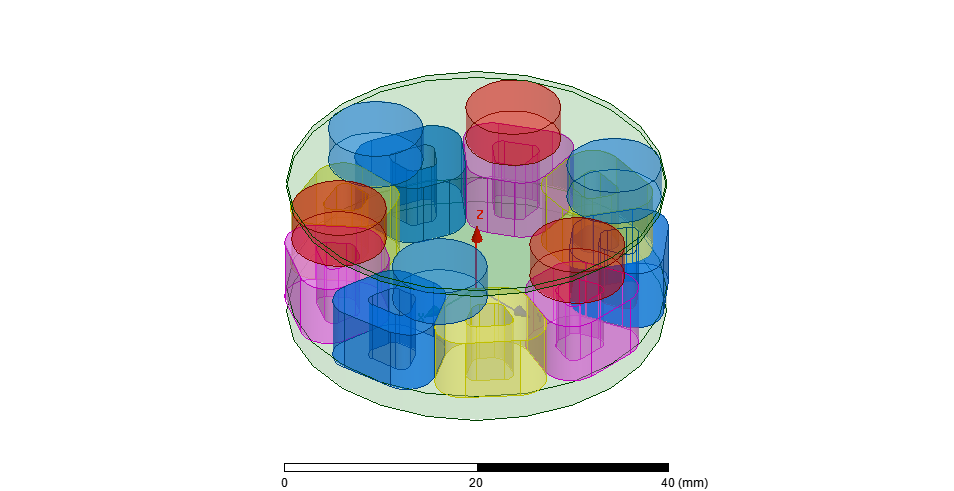 [16] LEÃO, T. et al. Speed control of the Implantable Centrifugal Blood Pump to avoid aortic valve stenosis: Simulation and implementation. Biomedical Robotics and Biomechatronics, 5:82-86, 2014.
BRUSHLESS MOTOR
Schima made in Ostrich
Maxxon industrial motors (EC45 Flat, Maxxon, Sachseln, Switzerland) 
EPUSP model
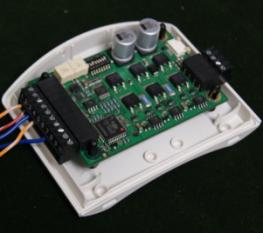 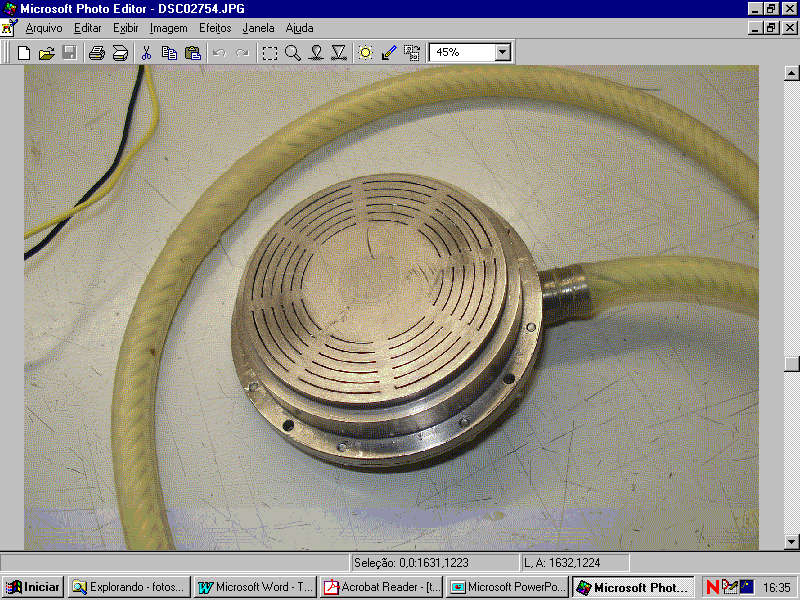 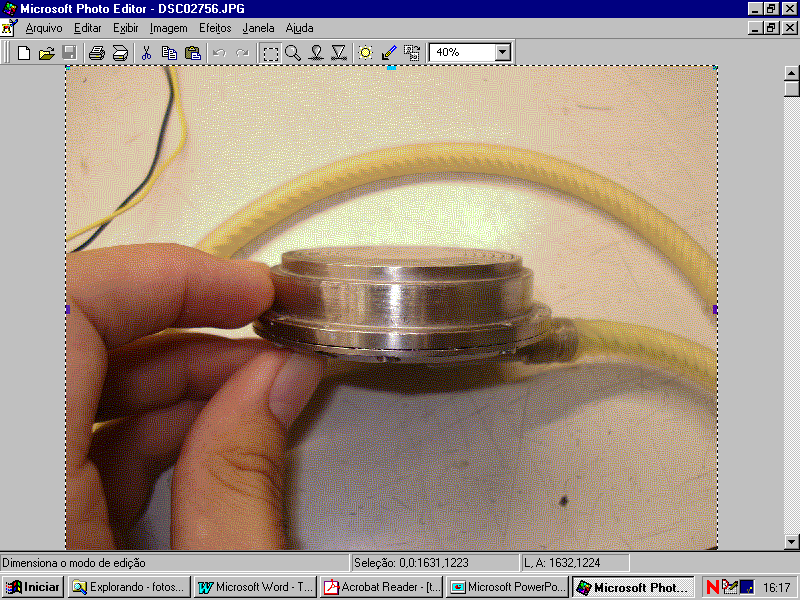 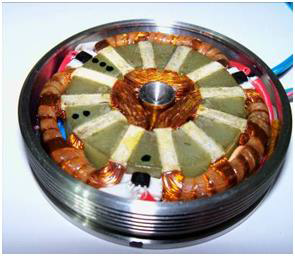 BRUSHLESS MOTOR
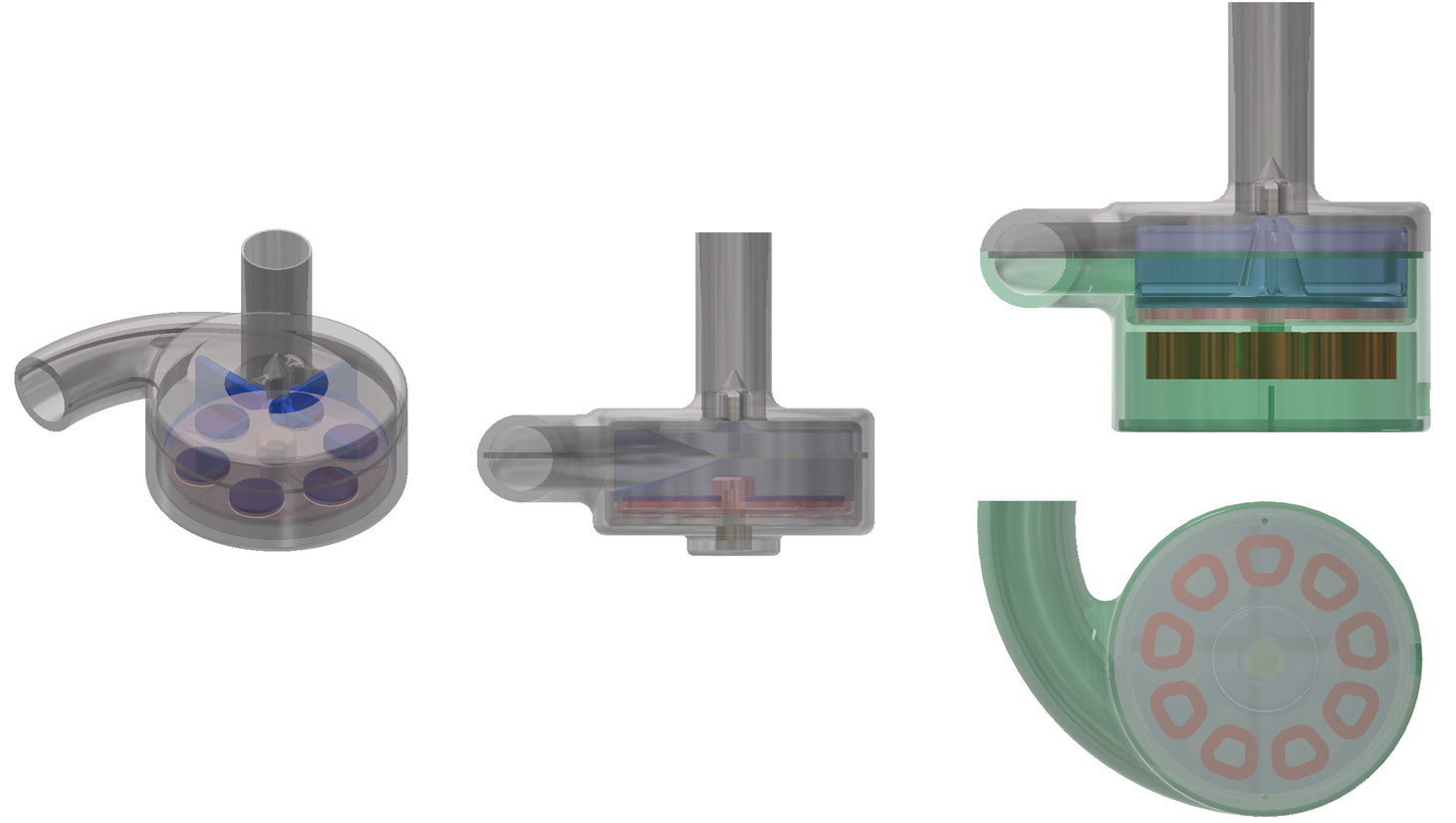 BRUSHLESS MOTOR
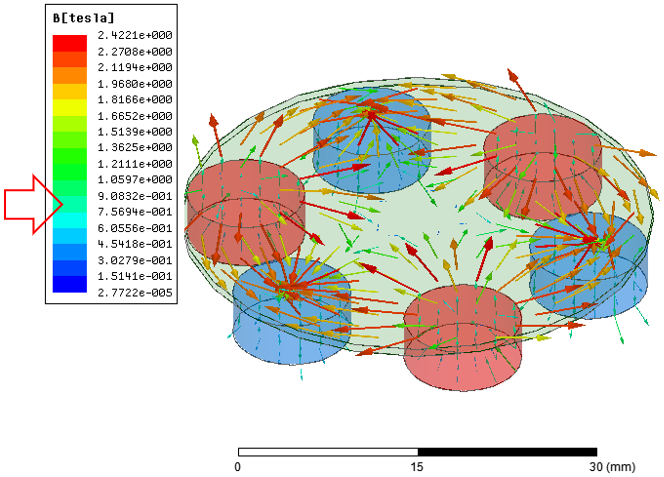 BRUSHLESS MOTOR
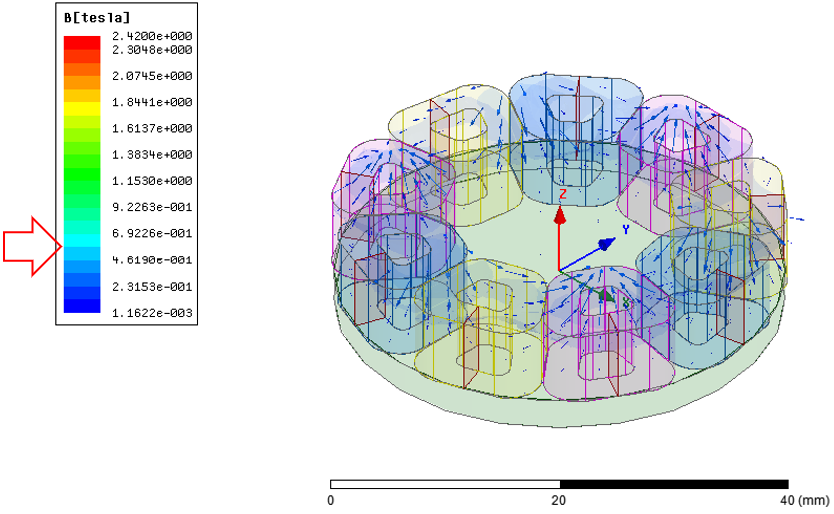 TESTE COM DINAMÔMETRO
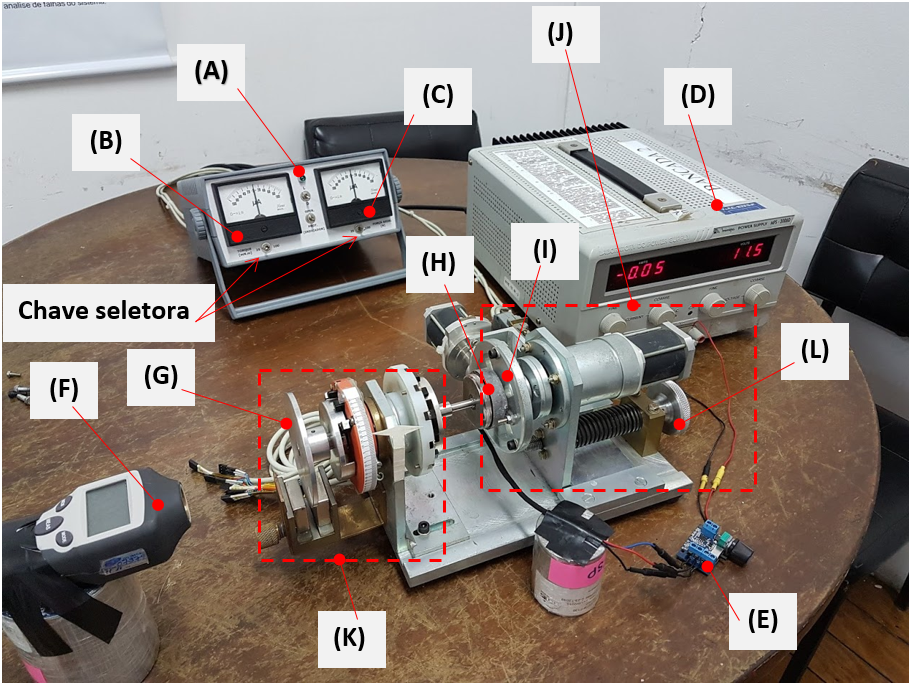 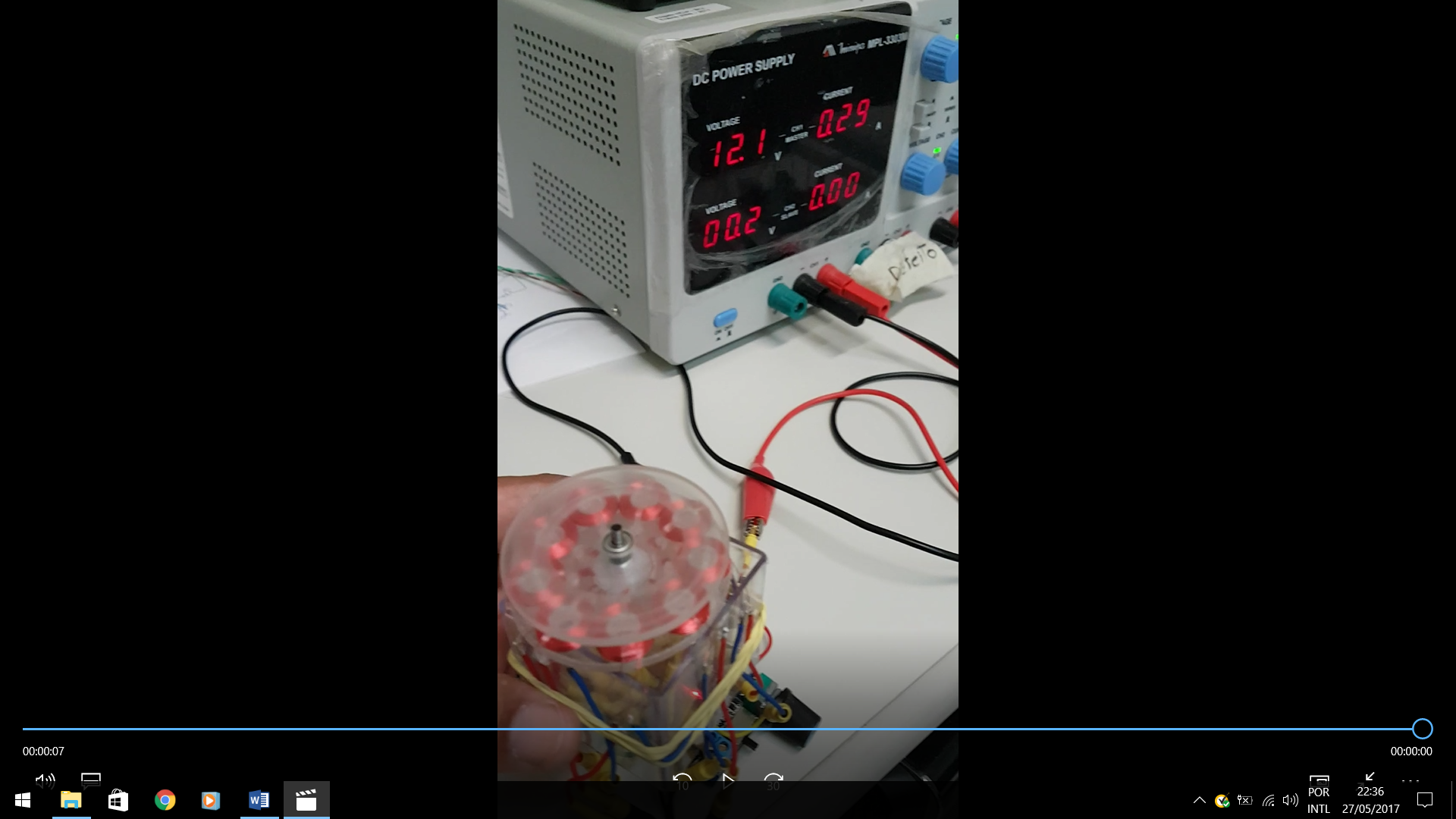 BRUSHLESS MOTOR
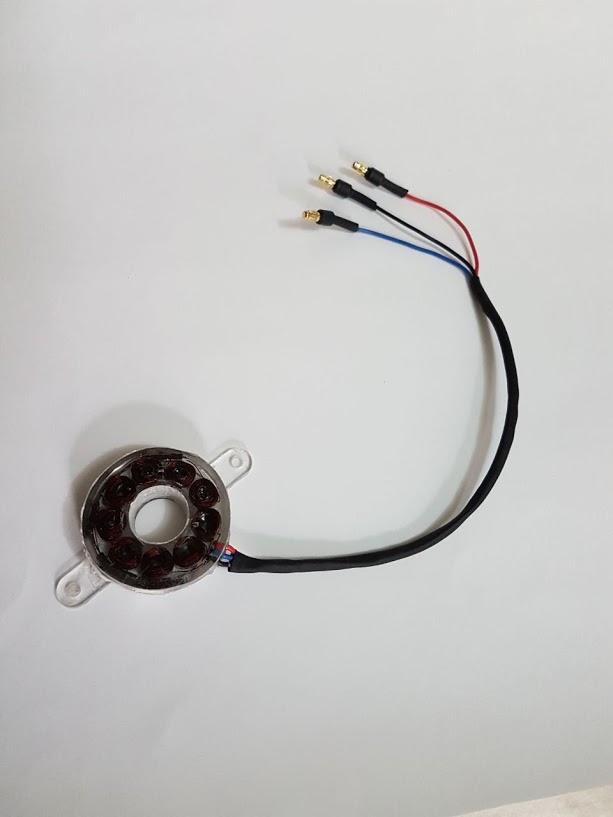 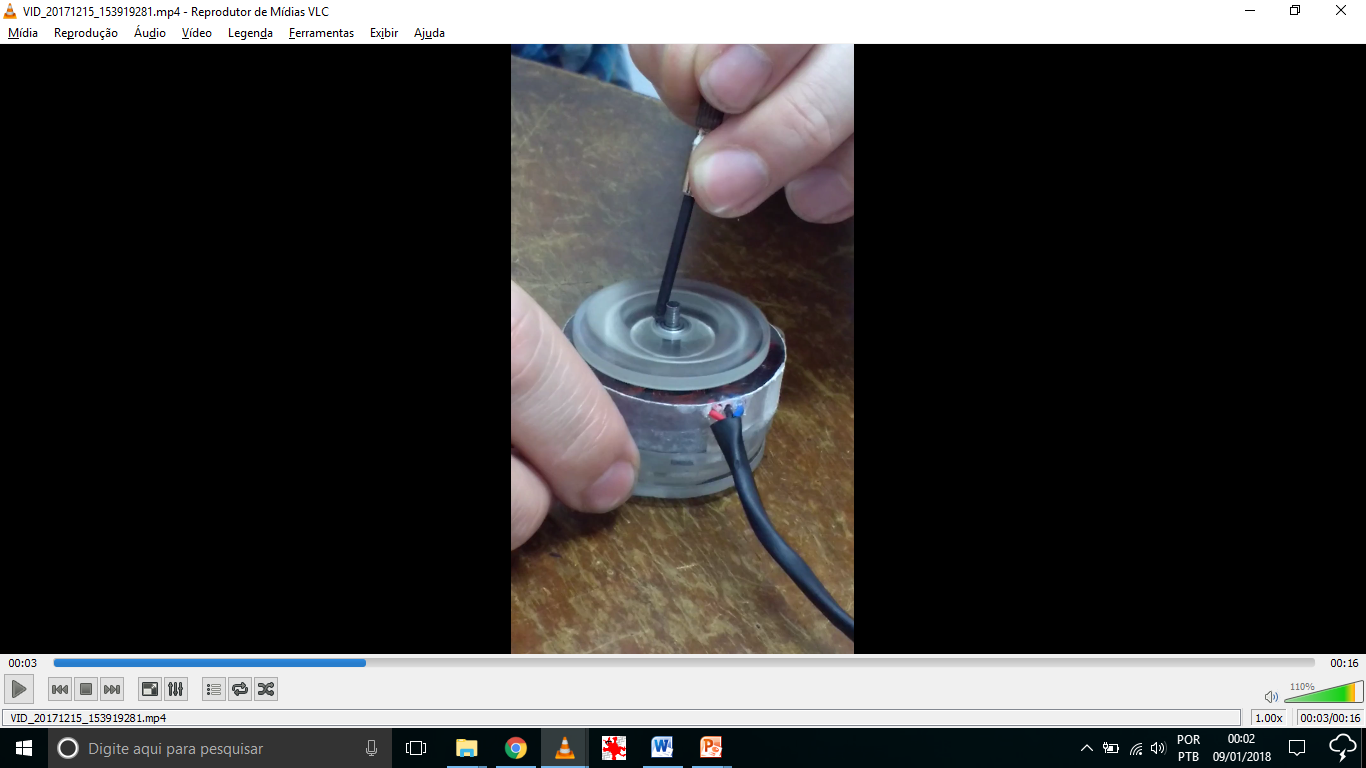 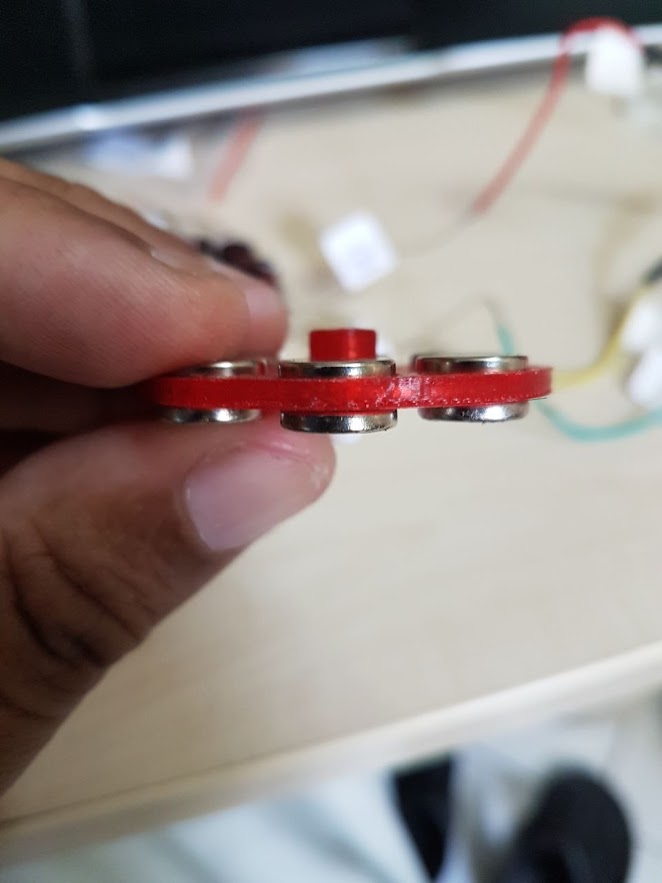 CARDIOVASCULAR SIMULATOR
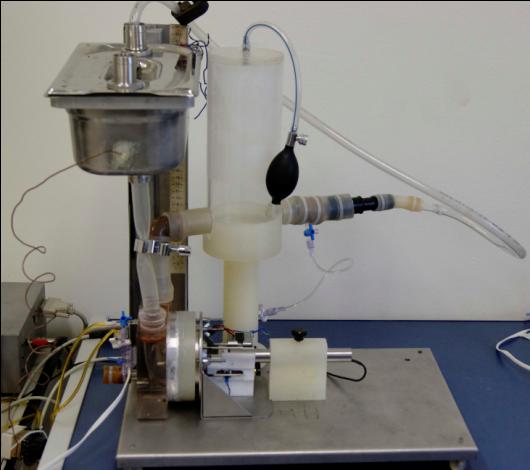 CARDIOVASCULAR SIMULATOR
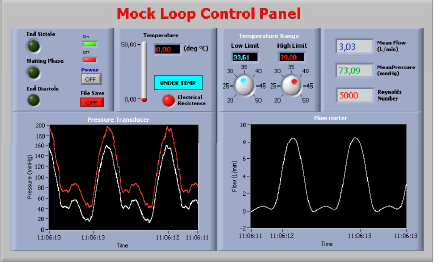 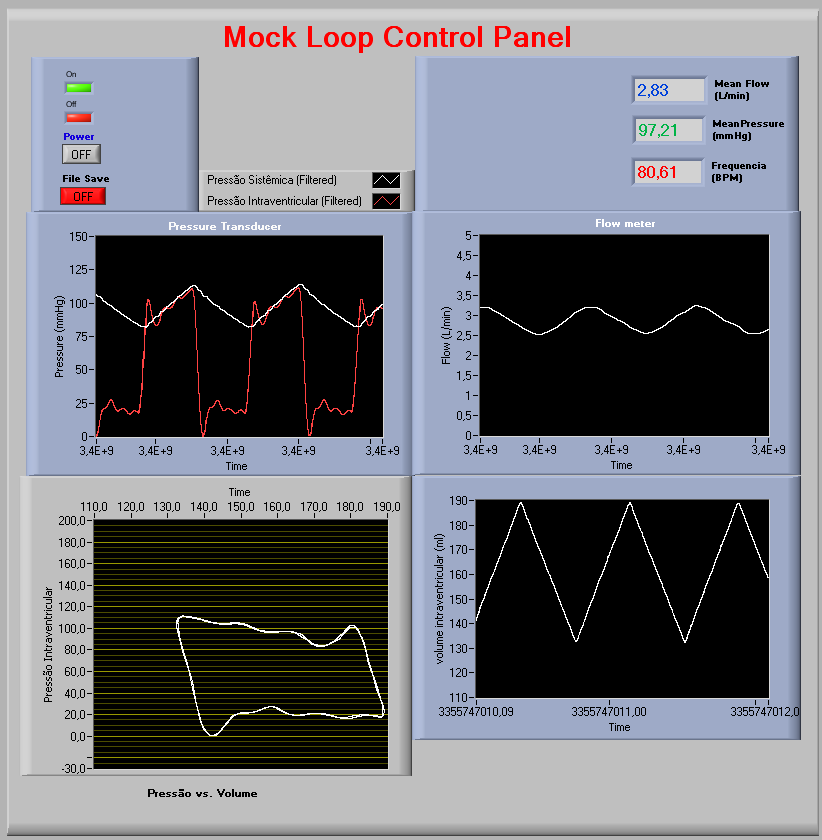 CARDIOVASCULAR SIMULATOR
Hybrid: physical (hydrodynamic) and virtual (simulated in computer) [17]
Characteristics: pressure, flow, resistance and vascular complacency.
Mimics only left ventricle
Composed by: propulsion system; circulation; data acquisition; signal analysis and processing
[17] FONSECA, J. et al. Cardiovascular Simulator Improvement: Pressure Versus Volume Loop Assessment. Artificial Organs, 35(5):454-458, 2011.
[18] UEBELHART, B. et al. Study of a Centrifugal Blood Pump in a Mock Loop System. Artificial Organs, 37(11): 946-949, 2013 .
CARDIOVASCULAR SIMULATOR
Flow in aorta
CFD
Mathematical modeling, Tada, Fuentes e Mariana Hernandes
Legendre EPUSP – IDPC
Antunes IDPC
Guilherme Lopes Jr EESC - USP
MODELING
MATLAB to solve numerically
Motor power [19]
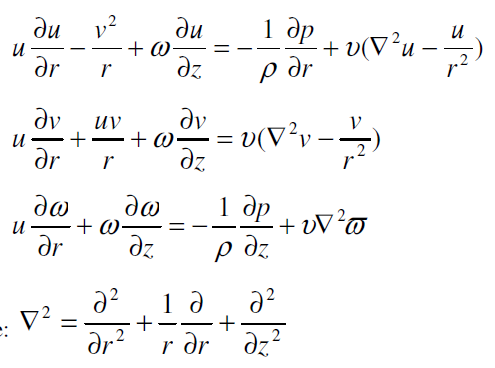 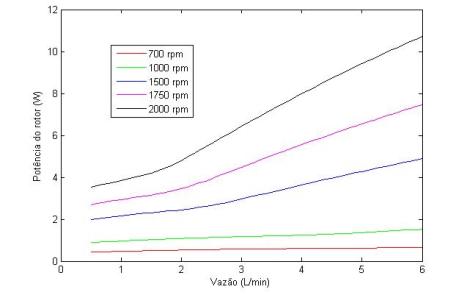 [19] TADA, E. et al. A mathematical model for flow analysis of an Implantable Centrifugal Blood Pump. 2º OBI - Taller de Órganos Artificiales, Biomateriales e Ingeniería de Tejidos, Mar del Plata, 2011.
CFD
First studies [20]
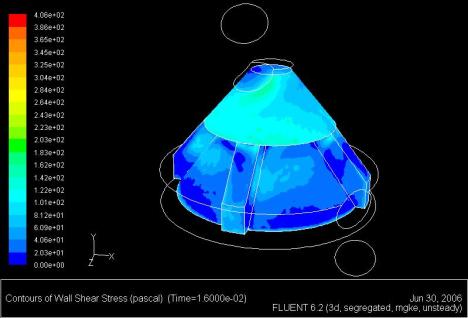 [20] LEGENDRE, D. et al. Computational Fluid Dynamics Investigation of a Centrifugal Blood Pump. Artificial Organs 32(4):342–348, 2008.
COMPUTATIONAL FLUID DYNAMICS
New pumps, rotor only with vanes [21]
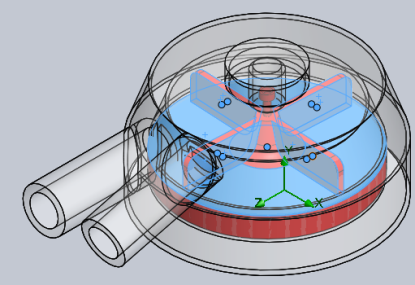 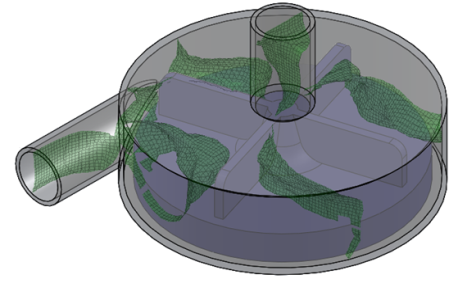 [21] LÉO, L. et al. Análise por CFD do escoamento de Bombas de Sangue Centrífugas em plataforma integrada CAD/CAE. Revista Sinergia, 15(2):105-114, 2014.
COMPUTATIONAL FLUID DYNAMICS
ICBP (turbulence models with hemolysis prediction)
EESC USP
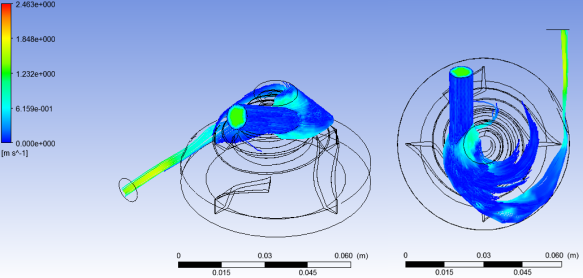 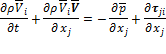 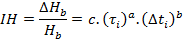 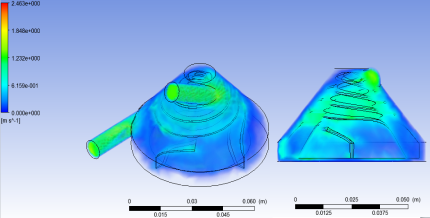 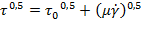 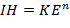 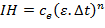 PIV Validation
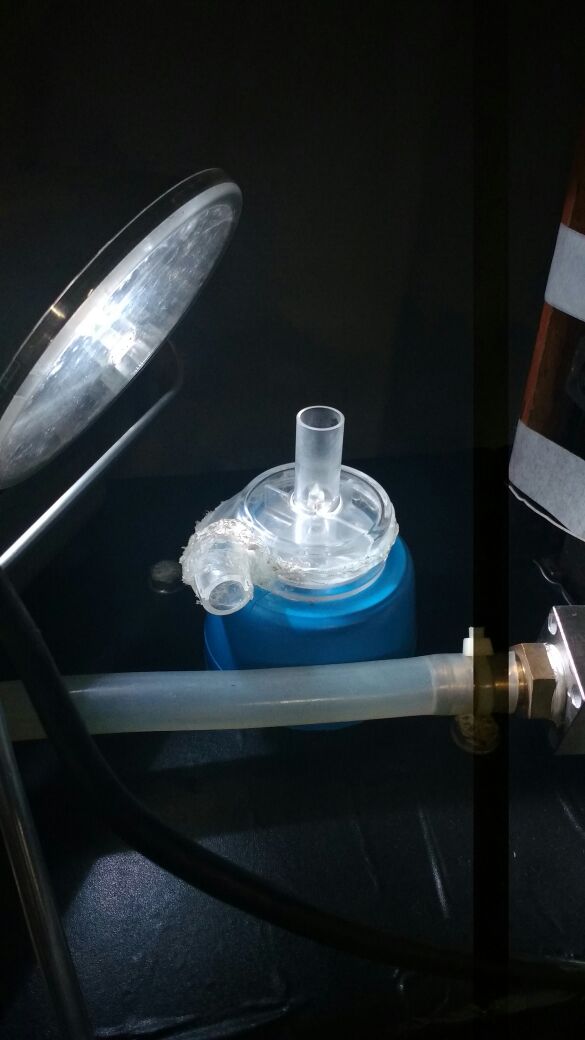 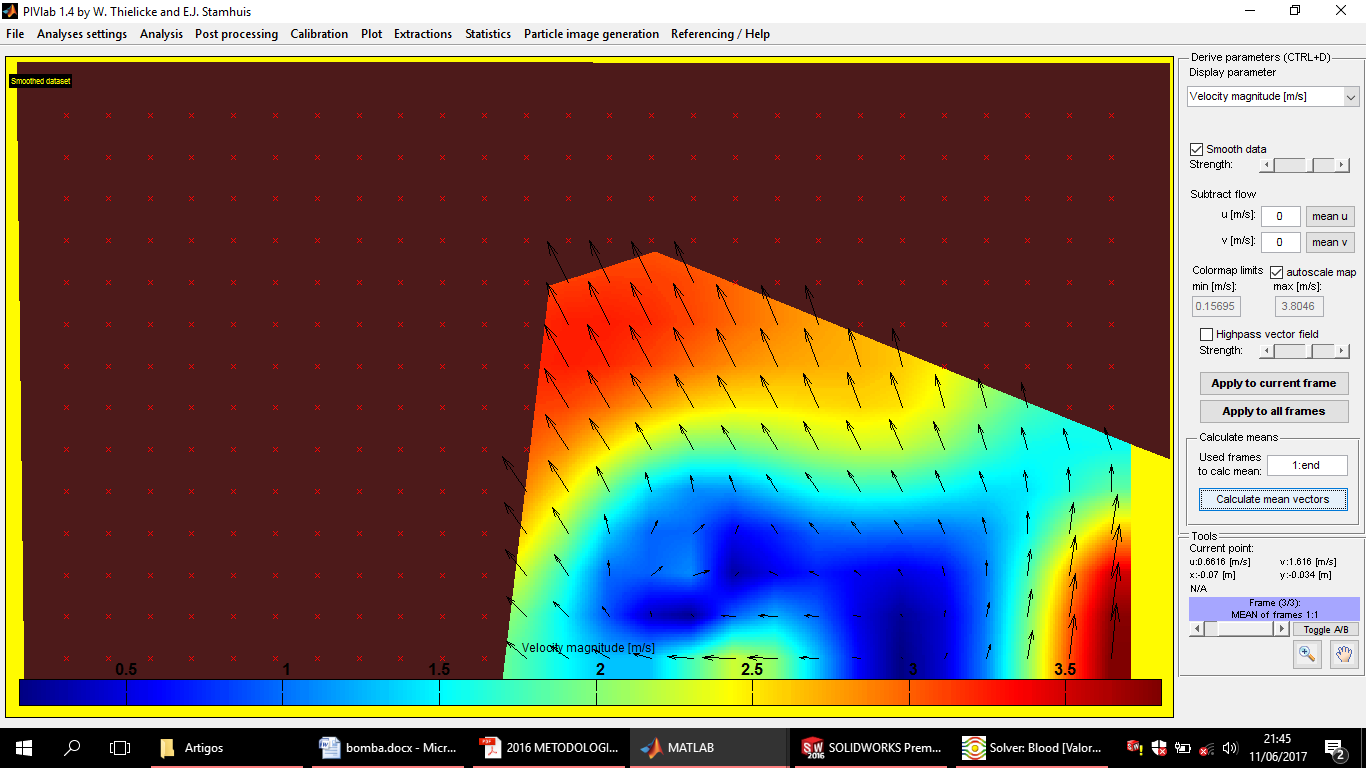 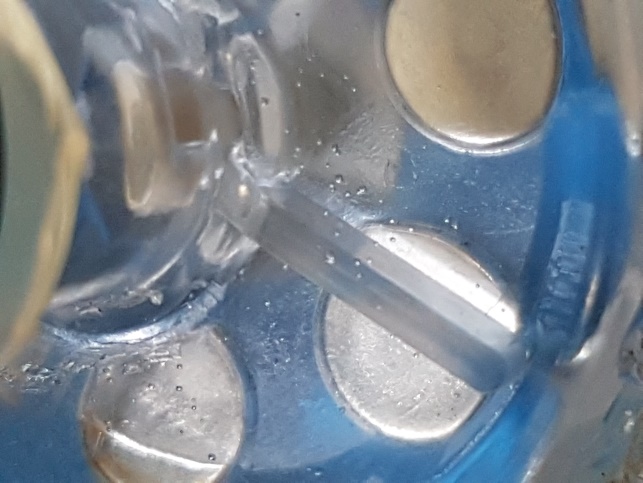 HEMOLYSIS PREDICTION AND VALIDATION
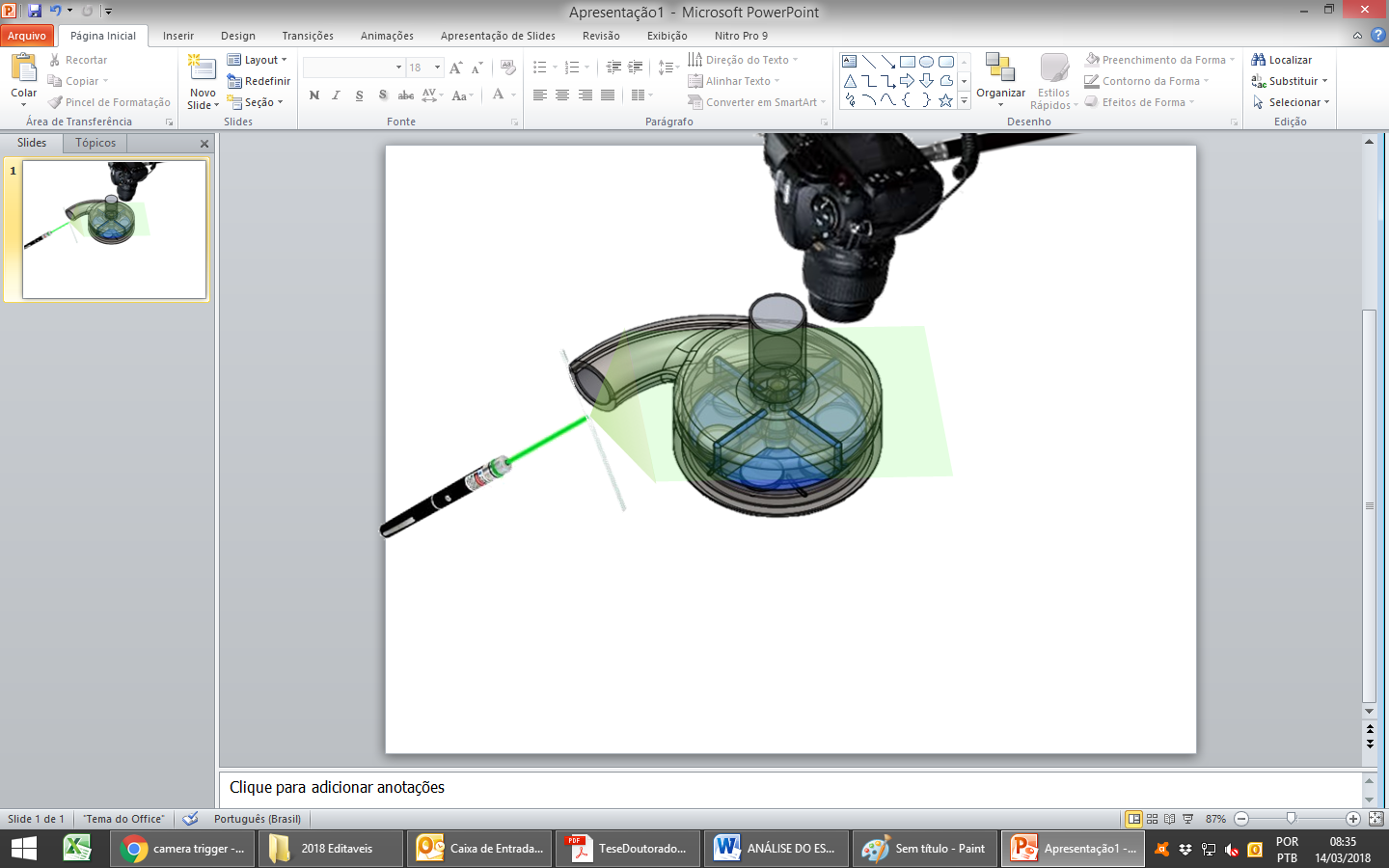 Normalized Index of Hemolysis
Harboe Method and TMB methods
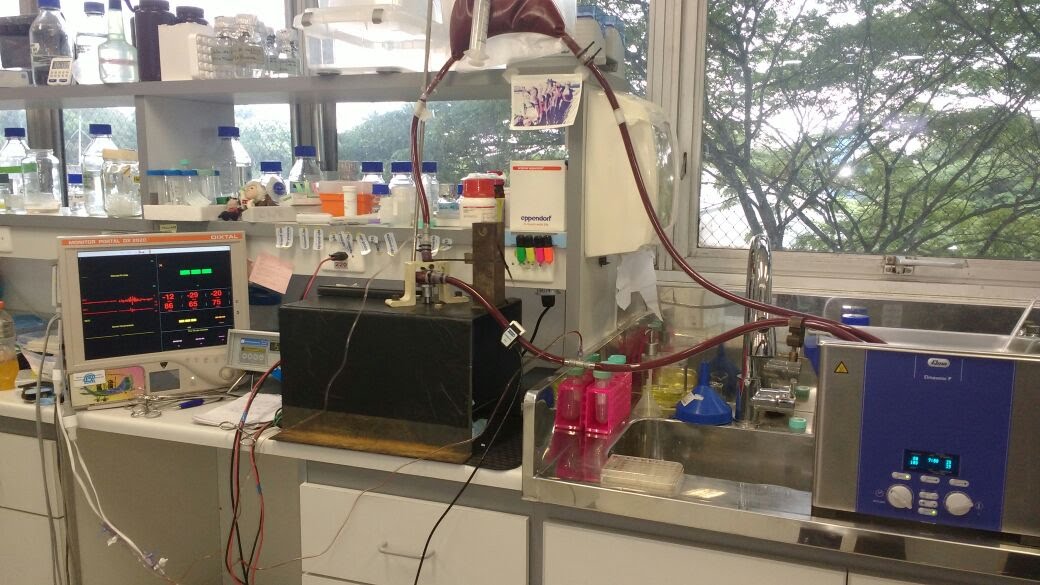 NORMALIZED INDEX OF HEMOLYSIS
Experimental set for NIH measurements
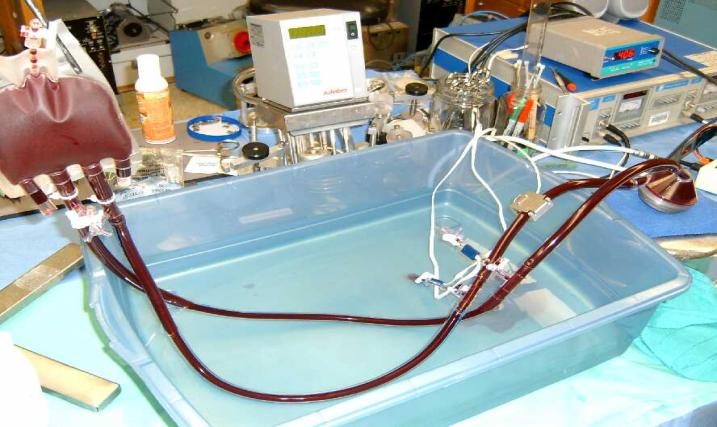 NORMALIZED INDEX OF HEMOLYSIS
Plasma Free Hemoglobin [22]
[22] BOCK, E. et al. Implantable Centrifugal Blood Pump With Dual Impeller and Double Pivot Bearing System: Electromechanical Actuator, Prototyping, and Anatomical Studies. Artificial Organs, 35(5):437–442, 2011.
NORMALIZED INDEX OF HEMOLYSIS
NIH in 4 samples
NIH resulted in 0,0054 ± 2,46.10-3 mg/100L
EXPERIMENTAL SURGERY
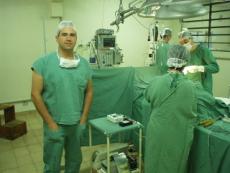 Animal model
Surgical Instruments
Surgical Techniques
Animal care
Ethics Committee (for animal experiments)
EXPERIMENTAL SURGERY
Device for cannulae insertion in Left Ventricle
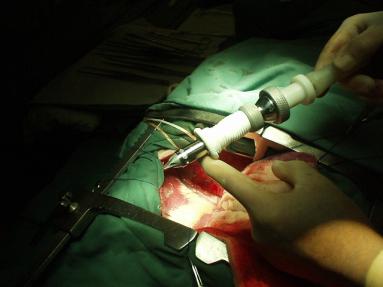 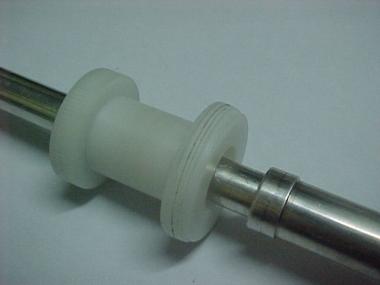 EXPERIMENTAL SURGERY
Anatomical studies with animals and cadavers
Thoracic implantation
Abdominal implantation (abdominal aorta)
Abdominal implantation (descending aorta)
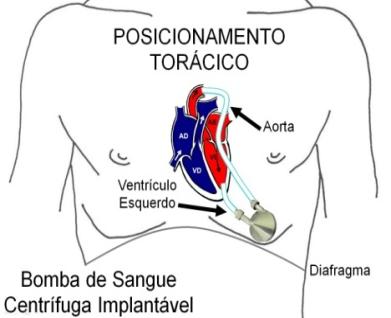 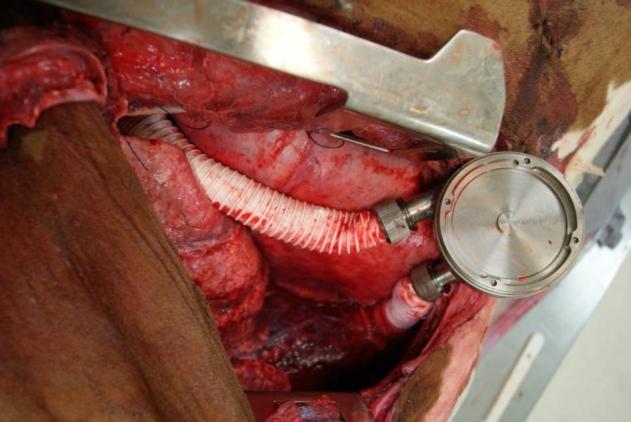 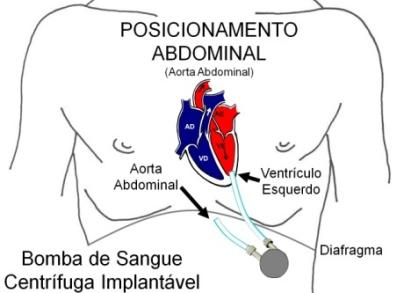 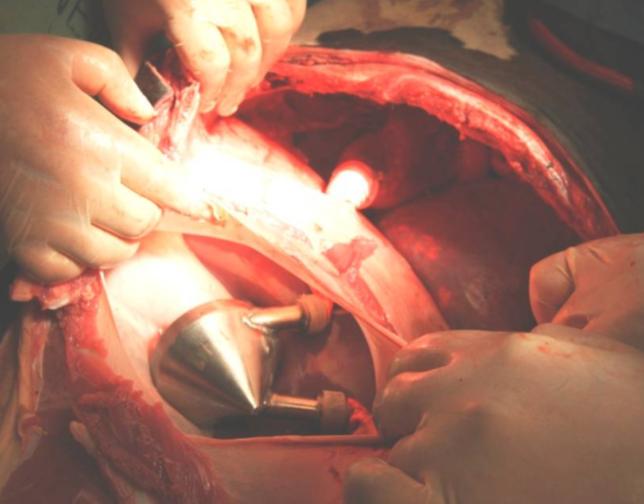 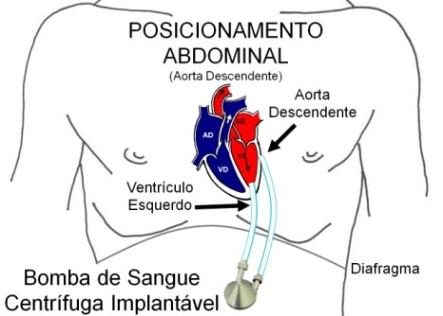 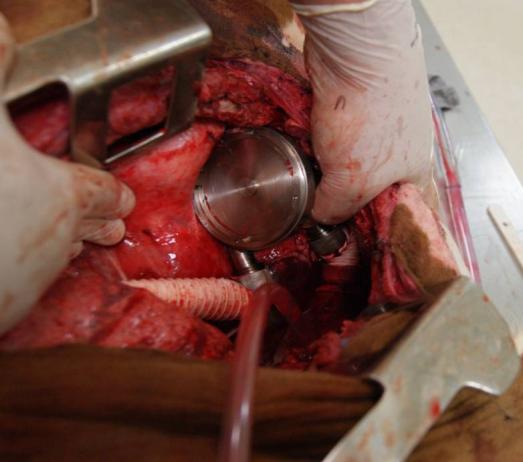 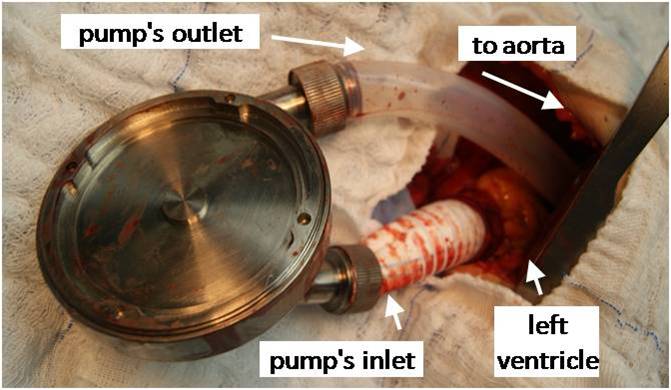 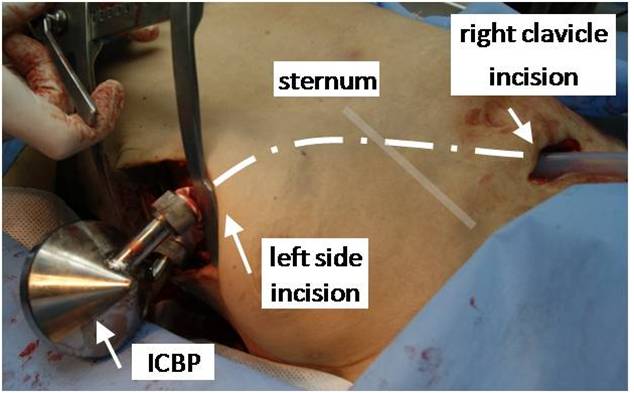 BIOMATERIALS
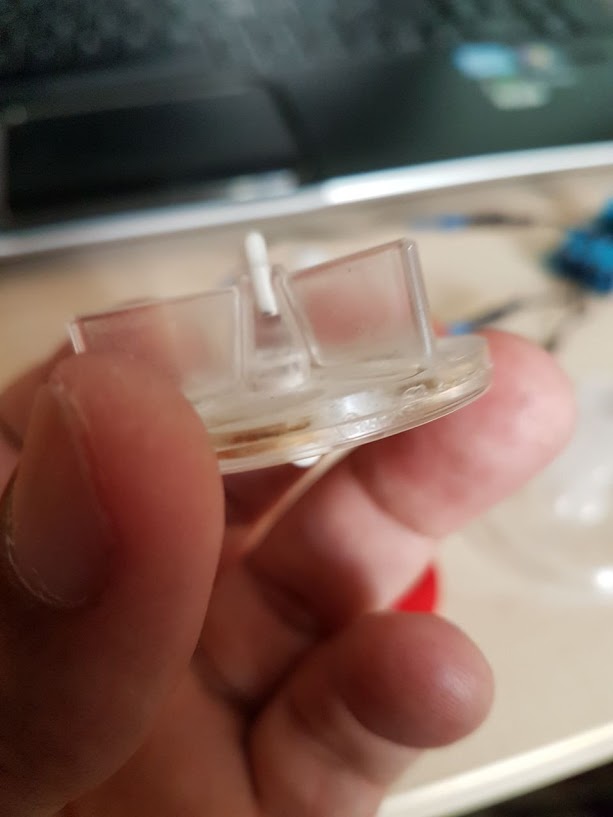 3D Printing
Hemolysis INH with ASTM Standards
Thrombogenesis - CFD
Ceramic Pivot Bearings
Wear and Friction
Titanium surface treatment
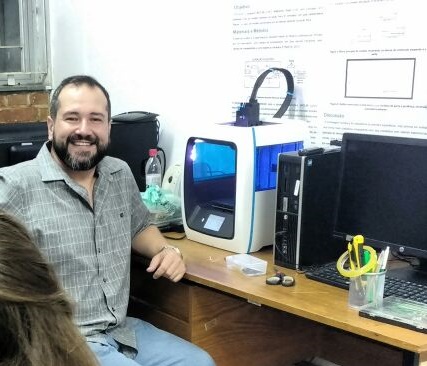 3D PRINTING
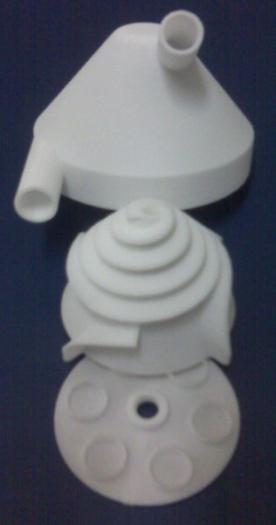 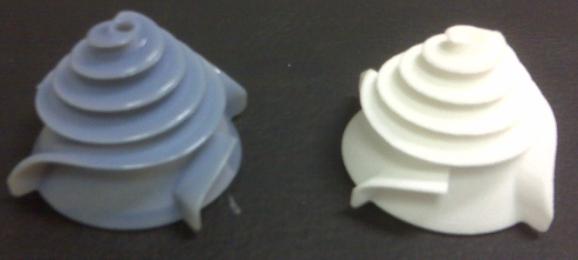 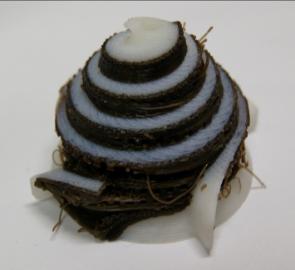 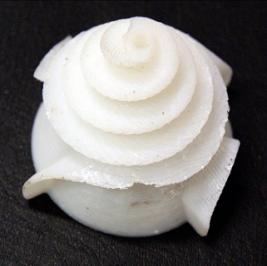 MACHINING
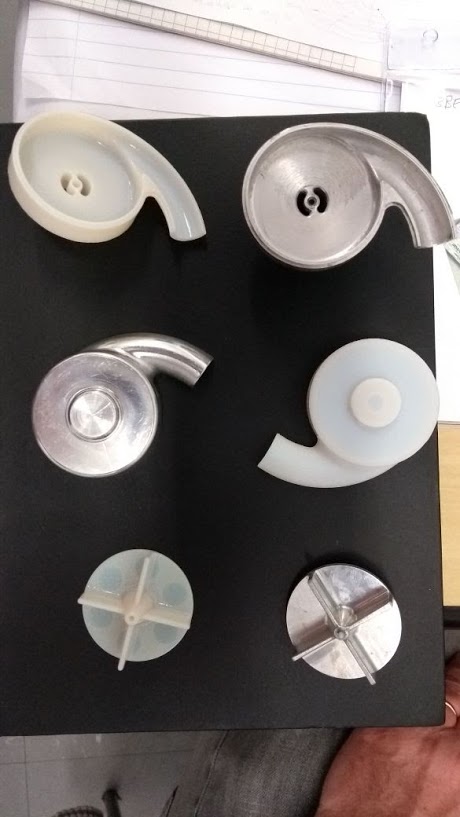 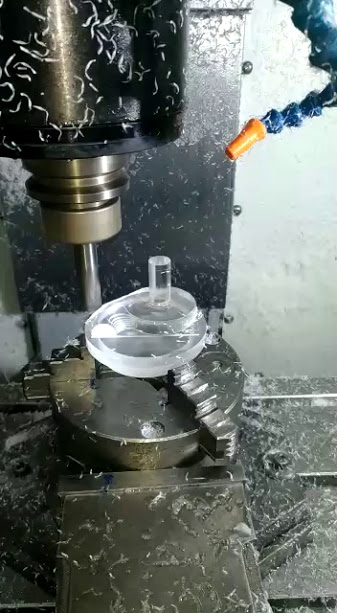 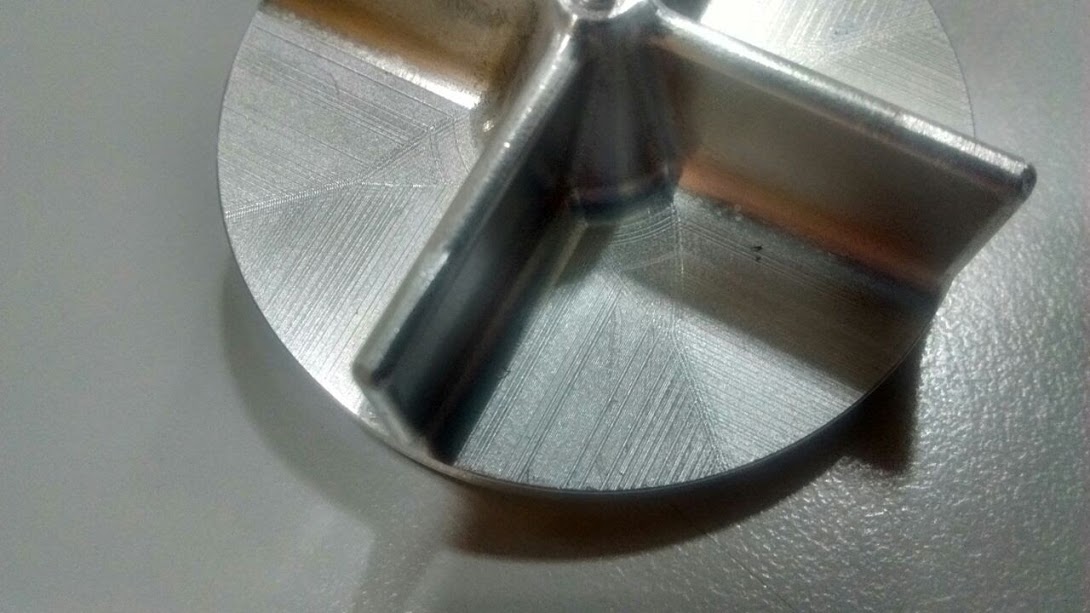 WEAR AND FRICTION
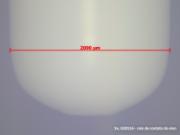 Workbench
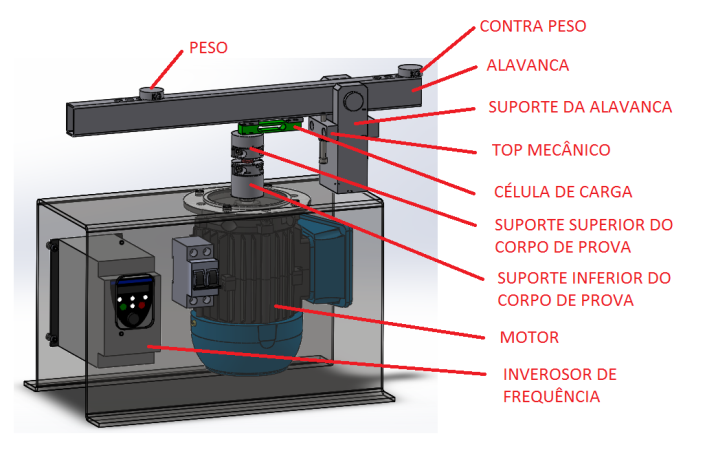 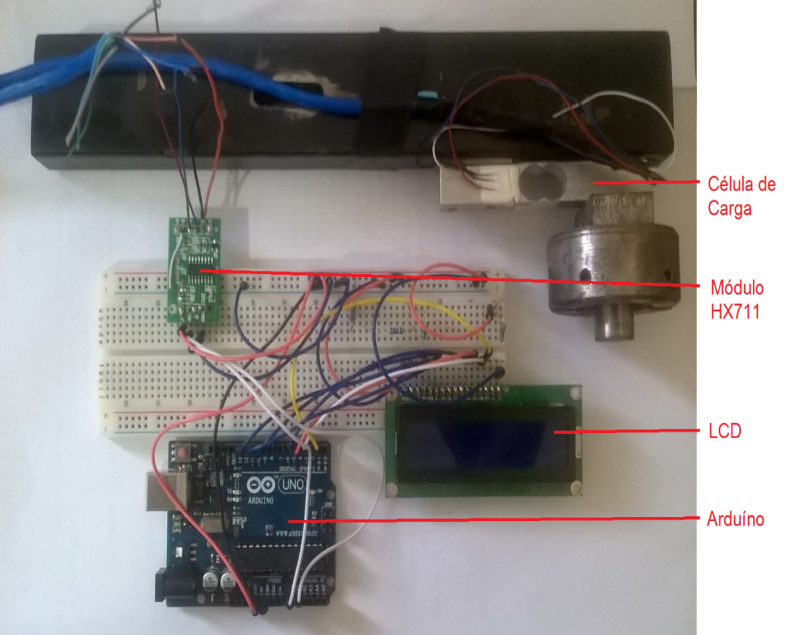 WEAR AND FRICTION
Vibration
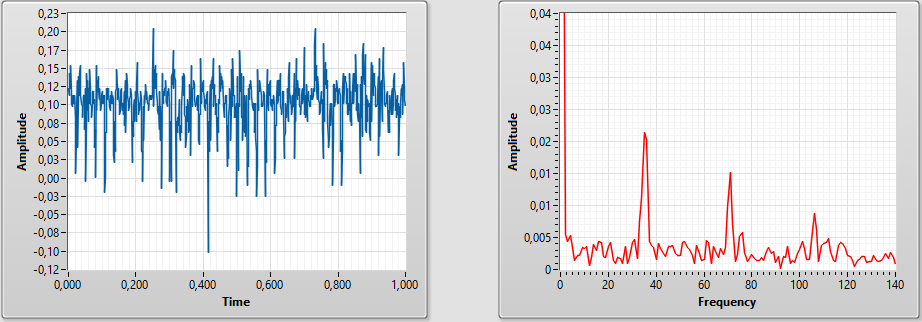 35Hz
70Hz
105Hz
WEAR AND FRICTION
Optical Microscopy
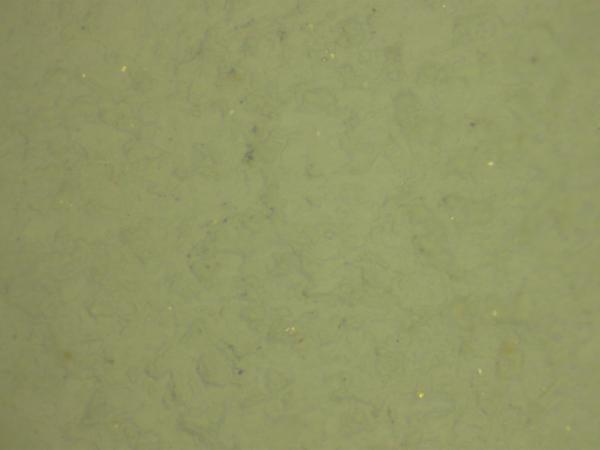 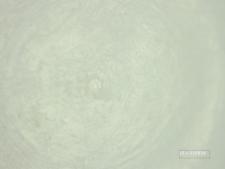 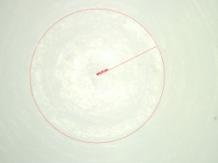 PLASMA ELECTROLICTIC OXIDATION
Titanium
SEM
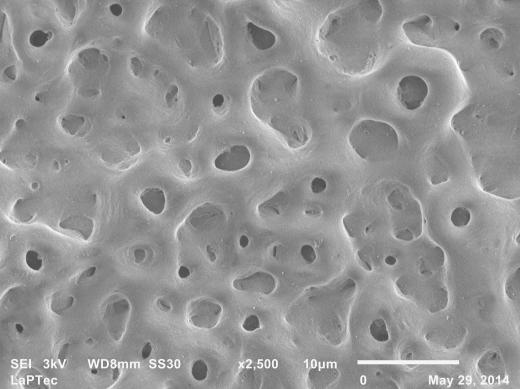 Thanks!
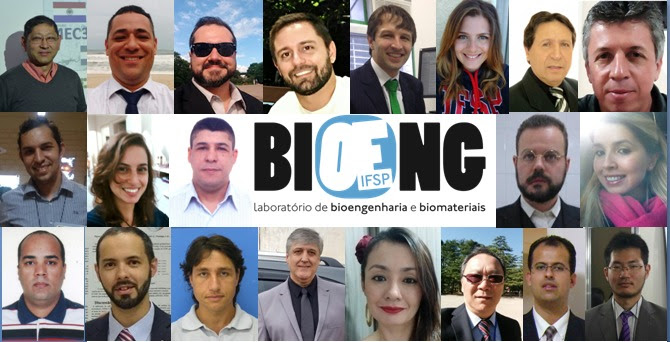 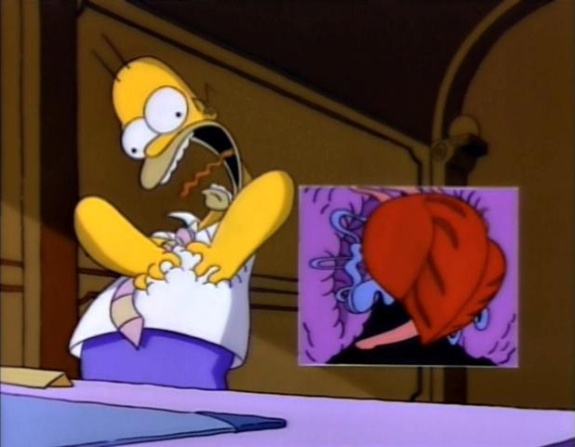 Muito 
Obrigado!
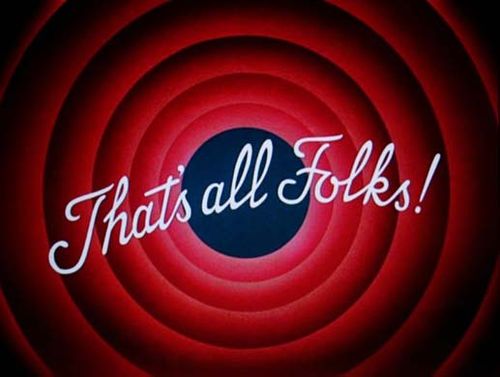 eduardo_bock@yahoo.com.br